A MC sample with IP = (0,0,0)
产生MC时，将对撞点设置在(0,0,0)
次级顶点拟合中的初级顶点设置的与Truth的初级顶点一致
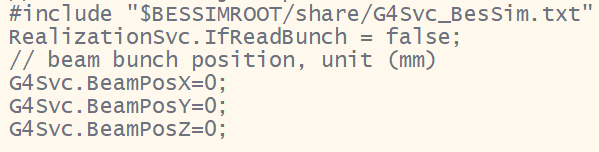 Truth_IP
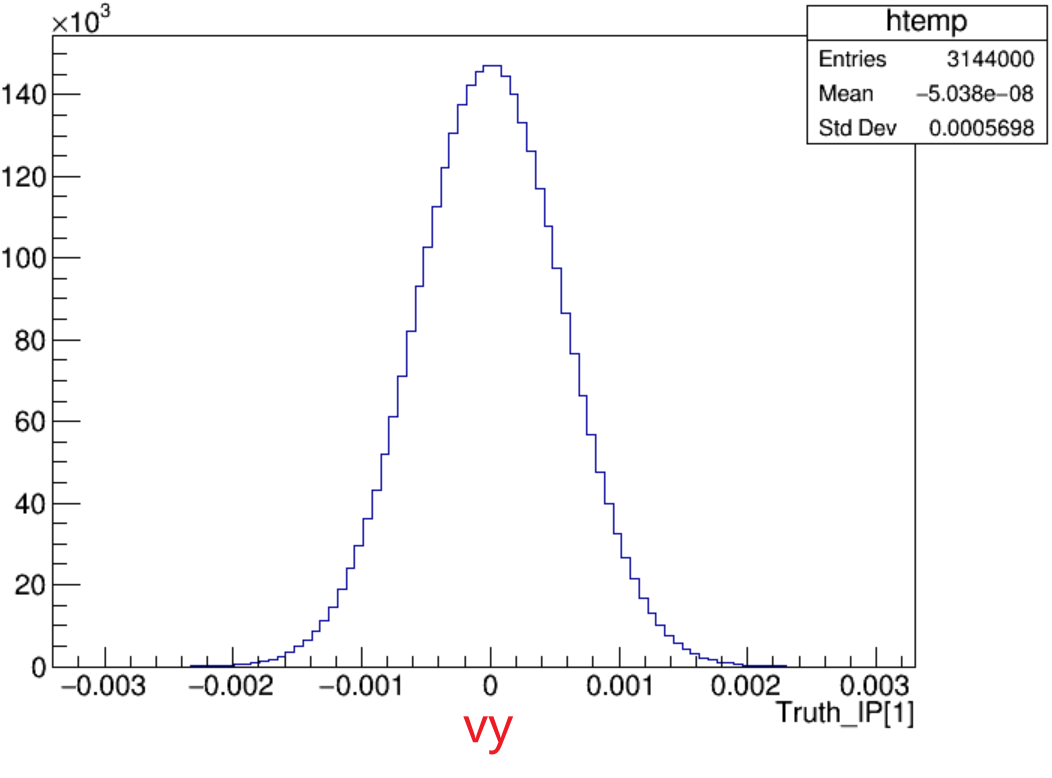 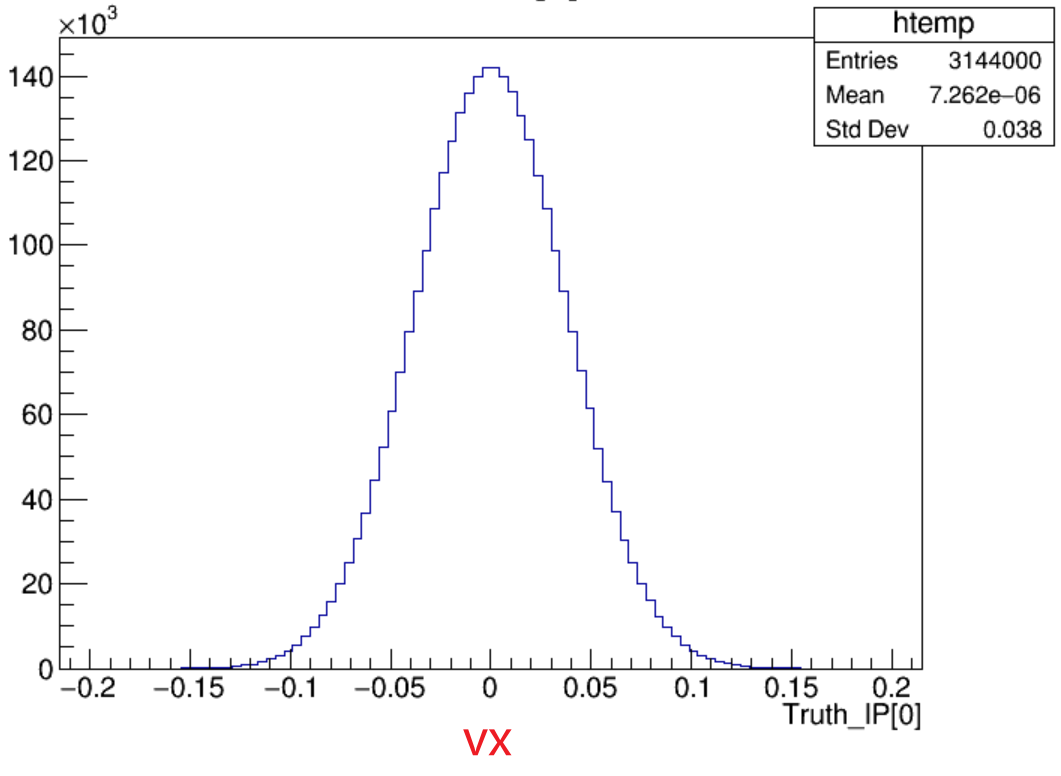 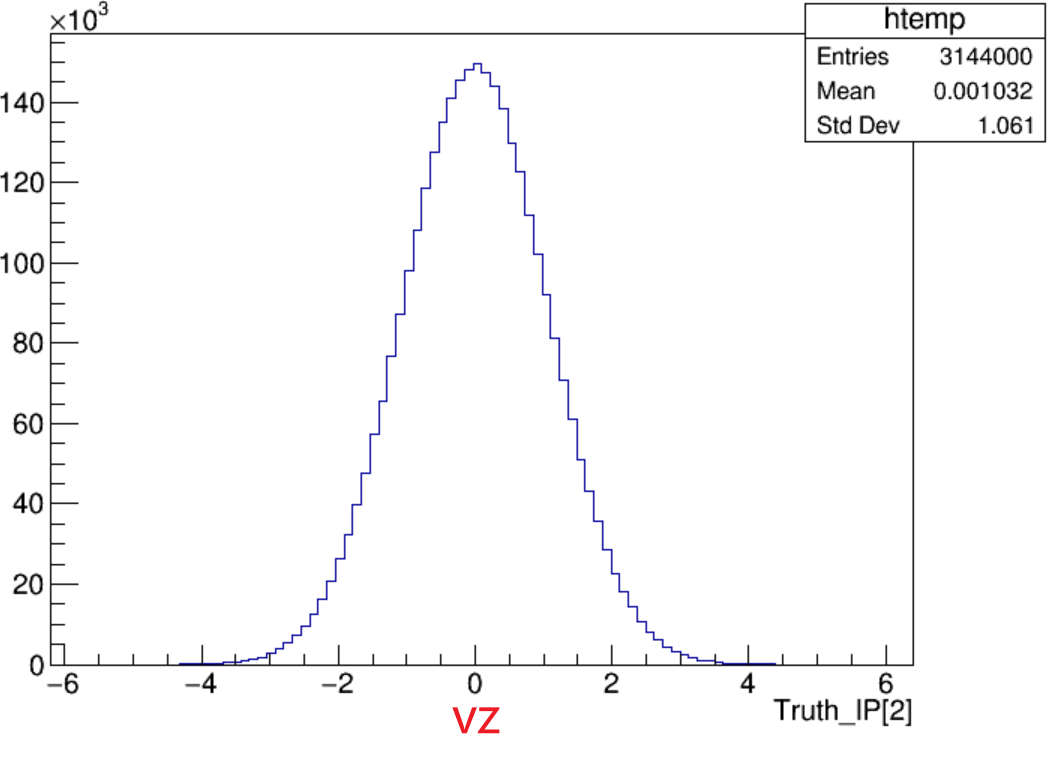 [Speaker Notes: /ustcfs/BES3User/2021/ypei/BESIII/Lambda/WriteMemo/Check/STLamcos/JianyuCode/IniVtx]
Resolution of MLam
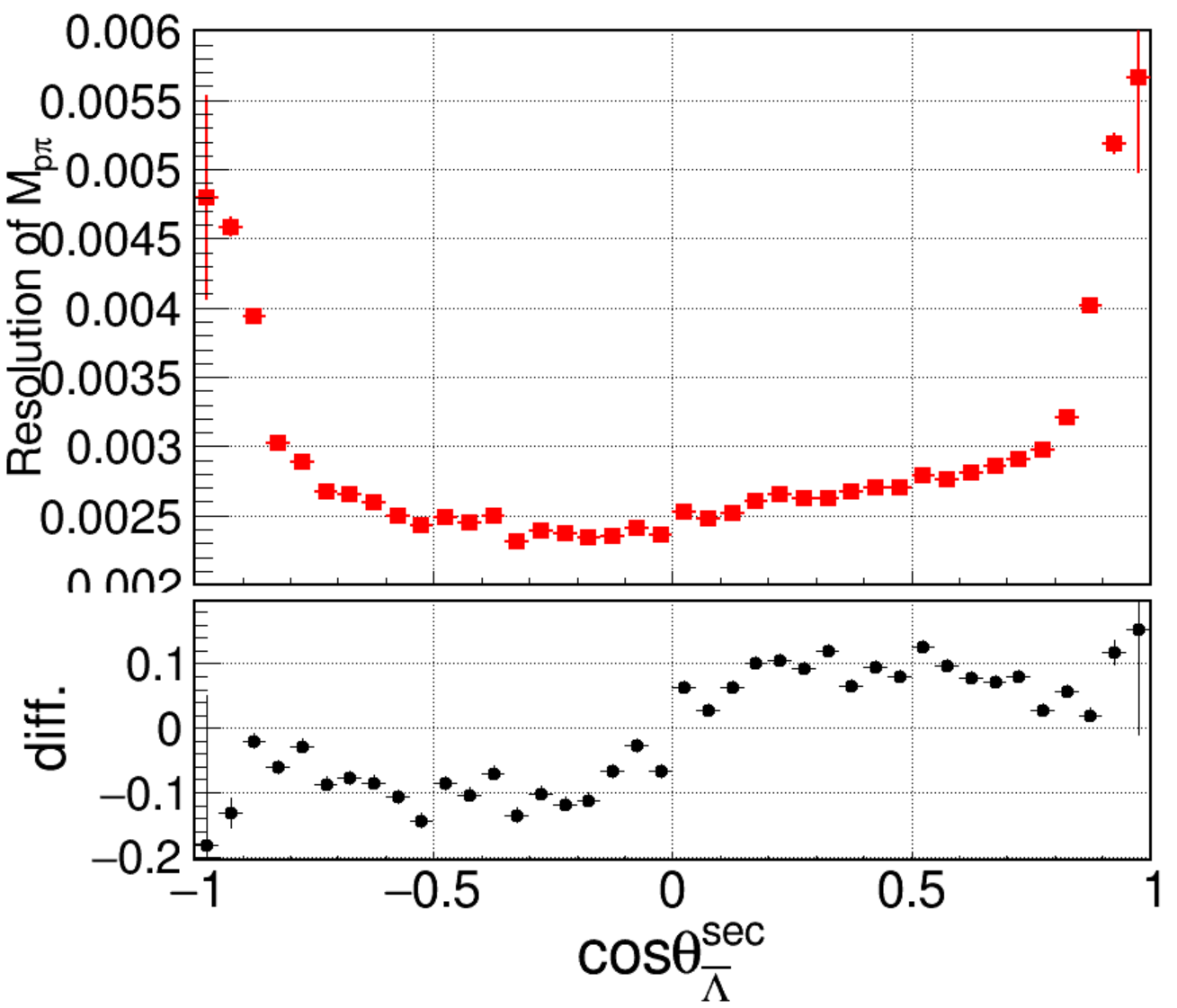 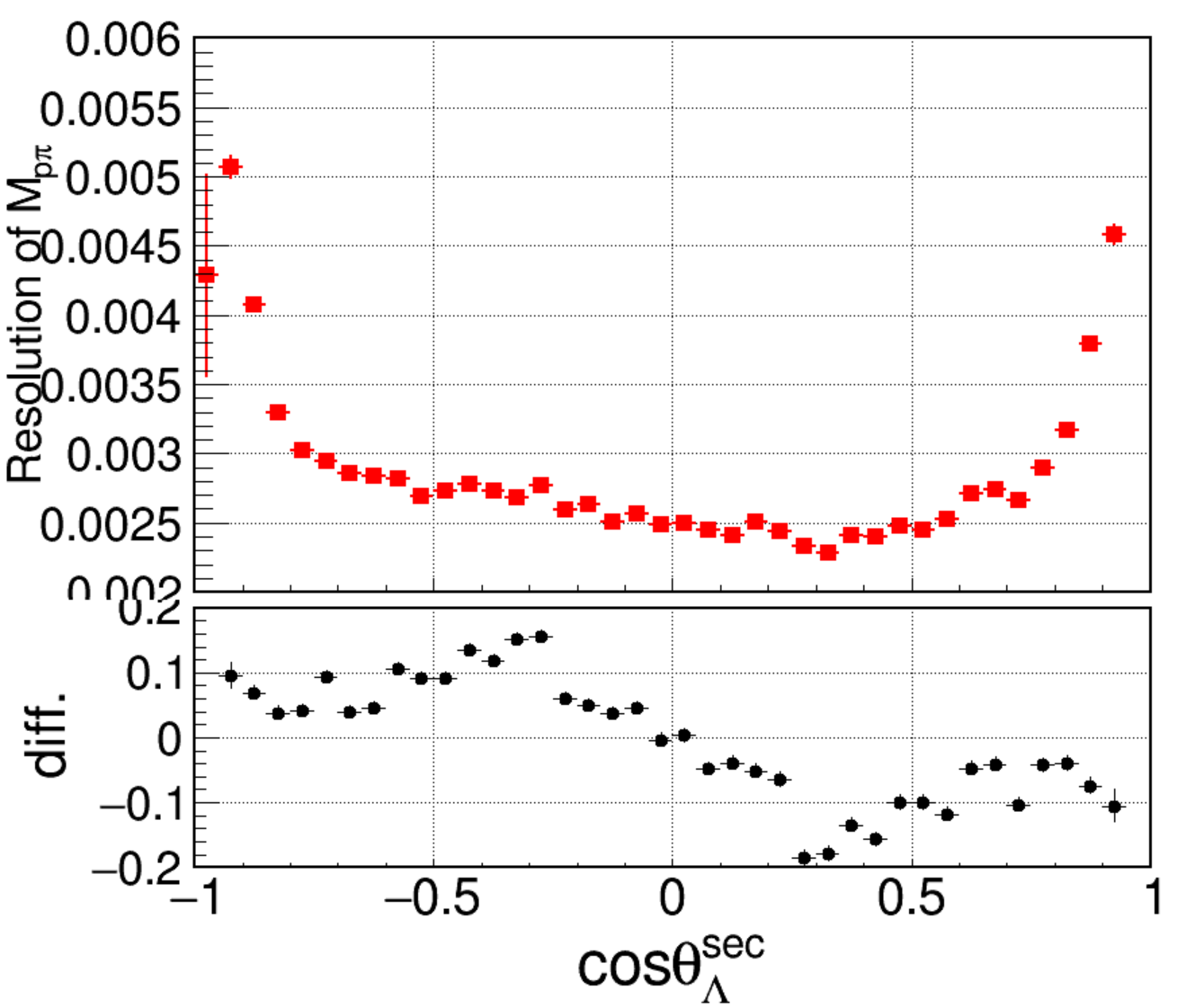 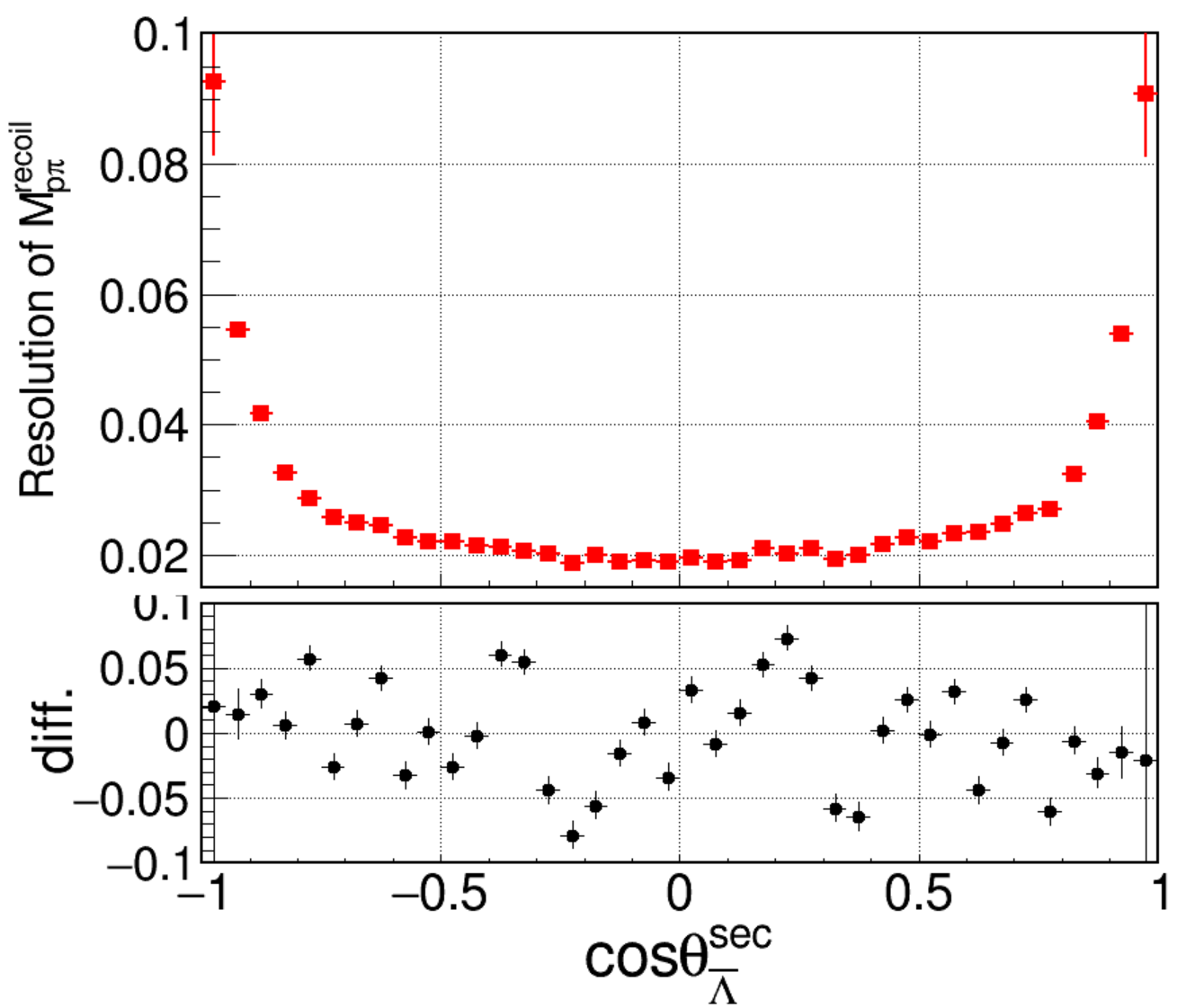 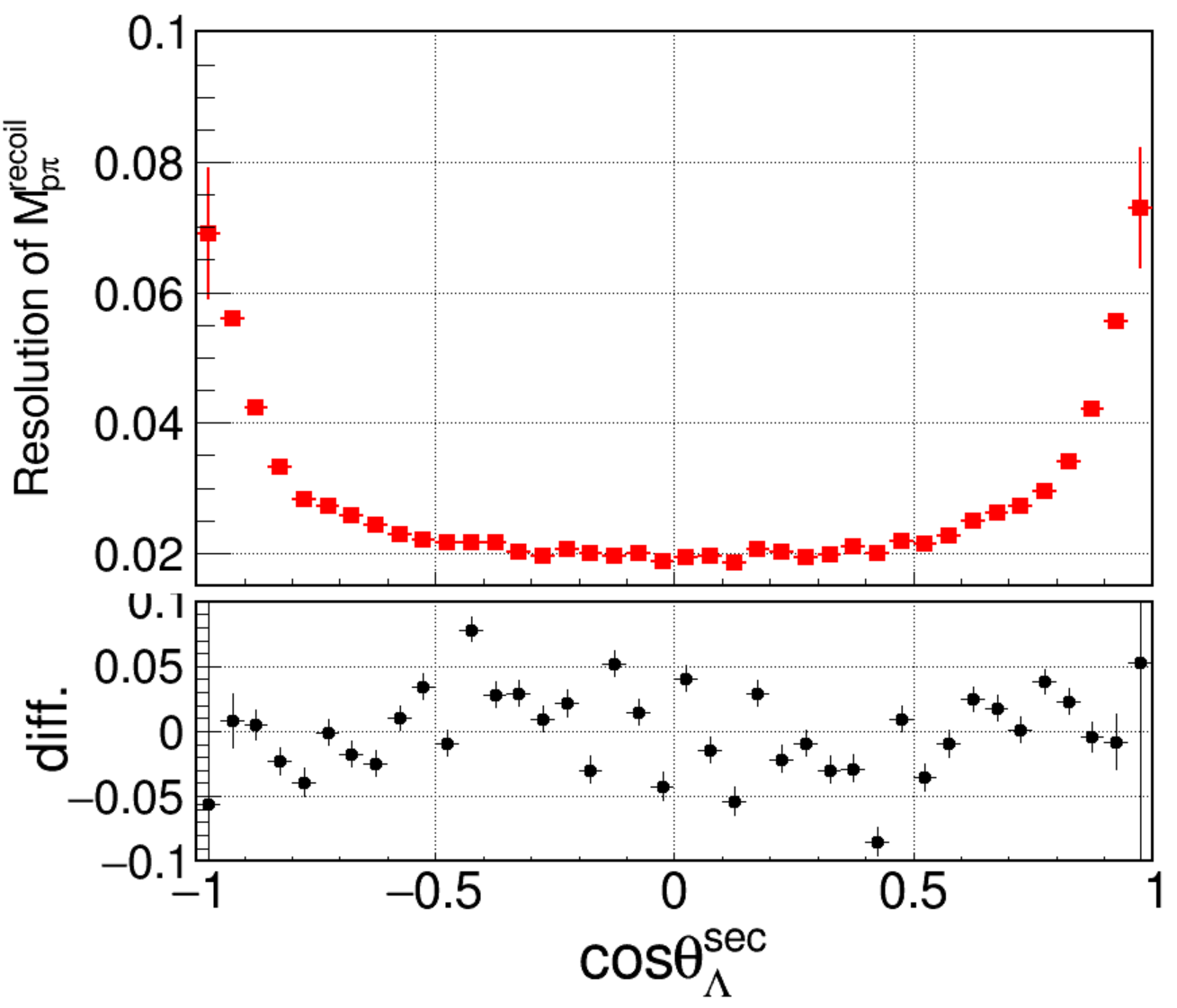 secvtx
Set Vxyz near 0, (1 sigma)
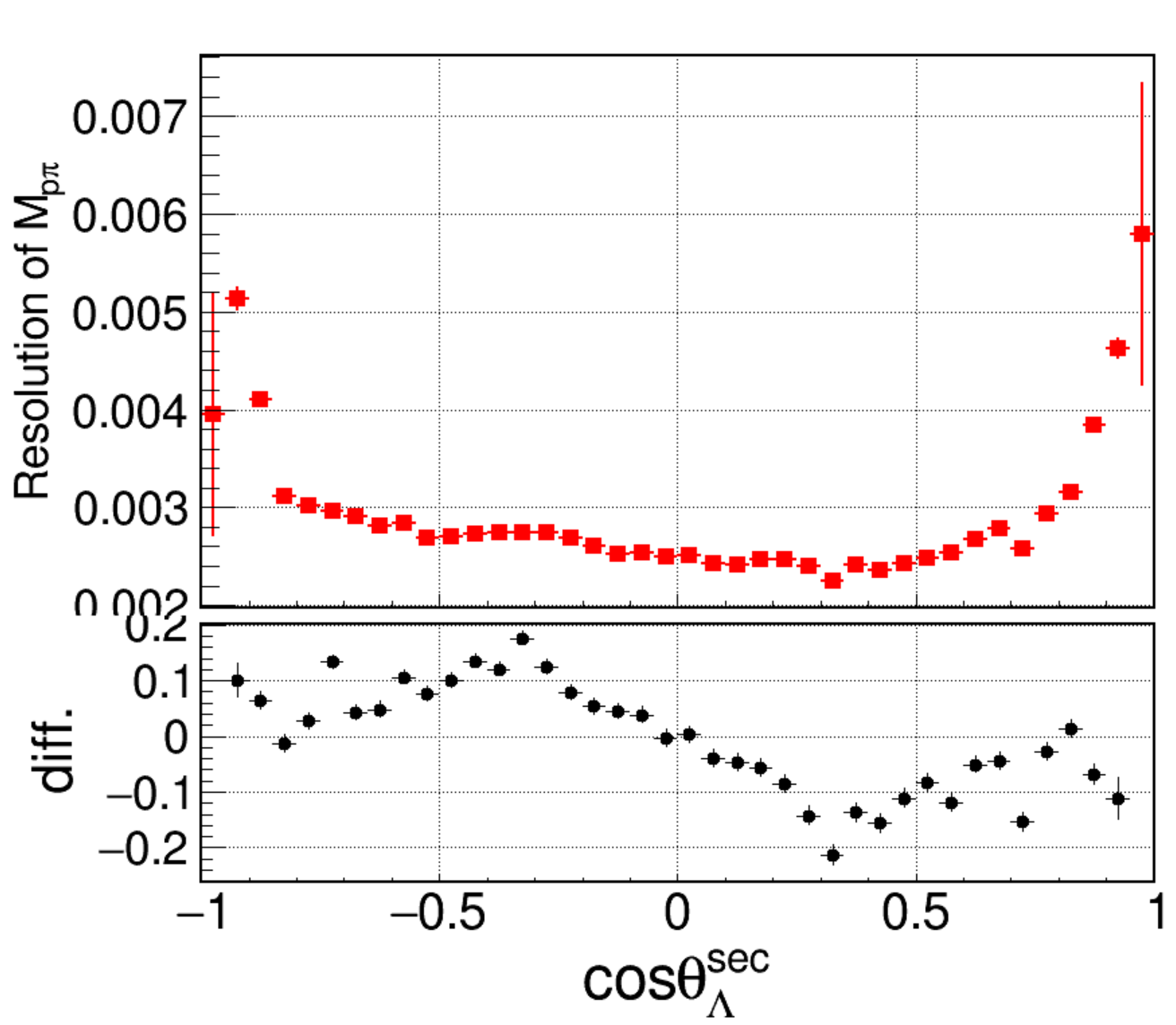 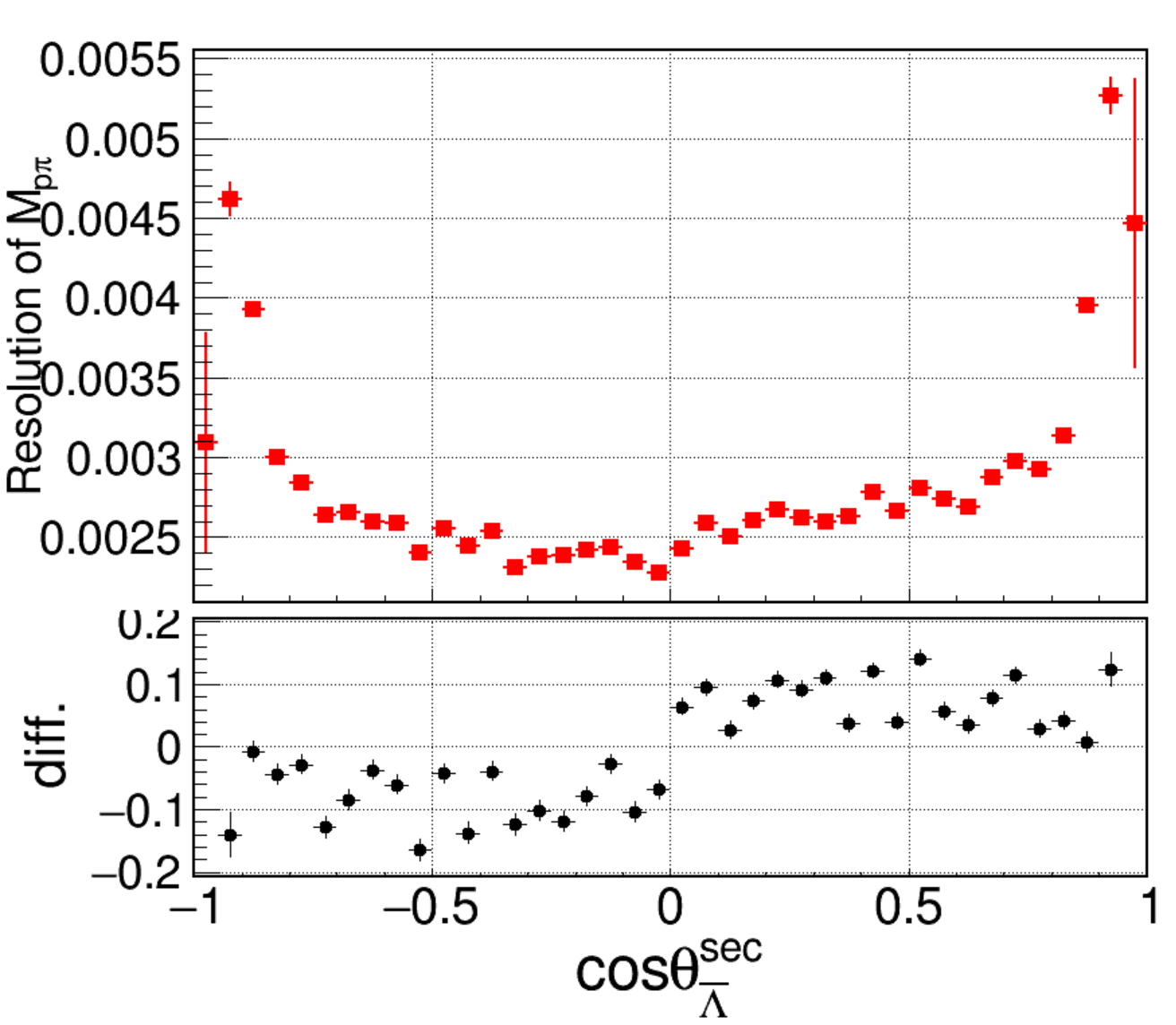 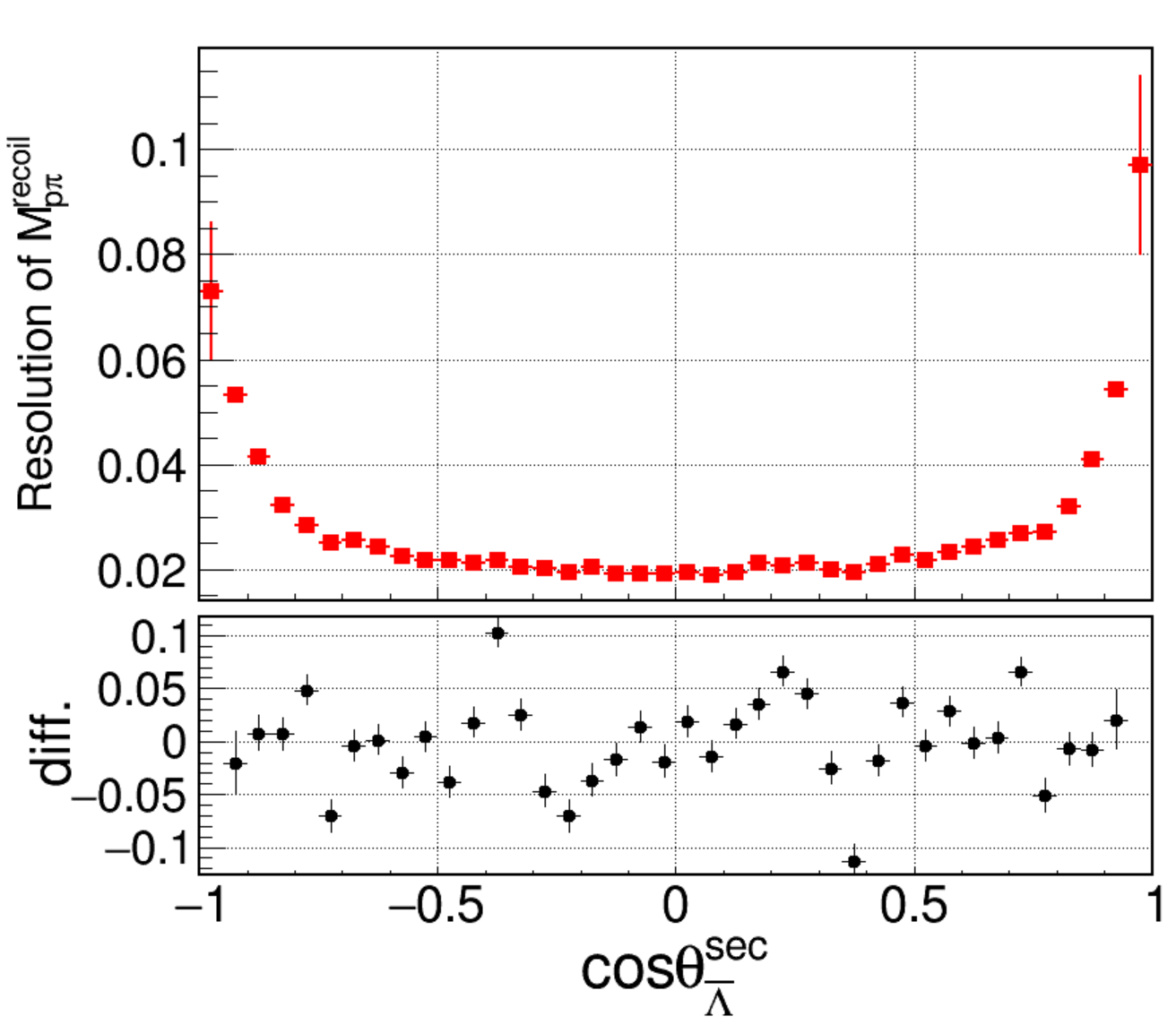 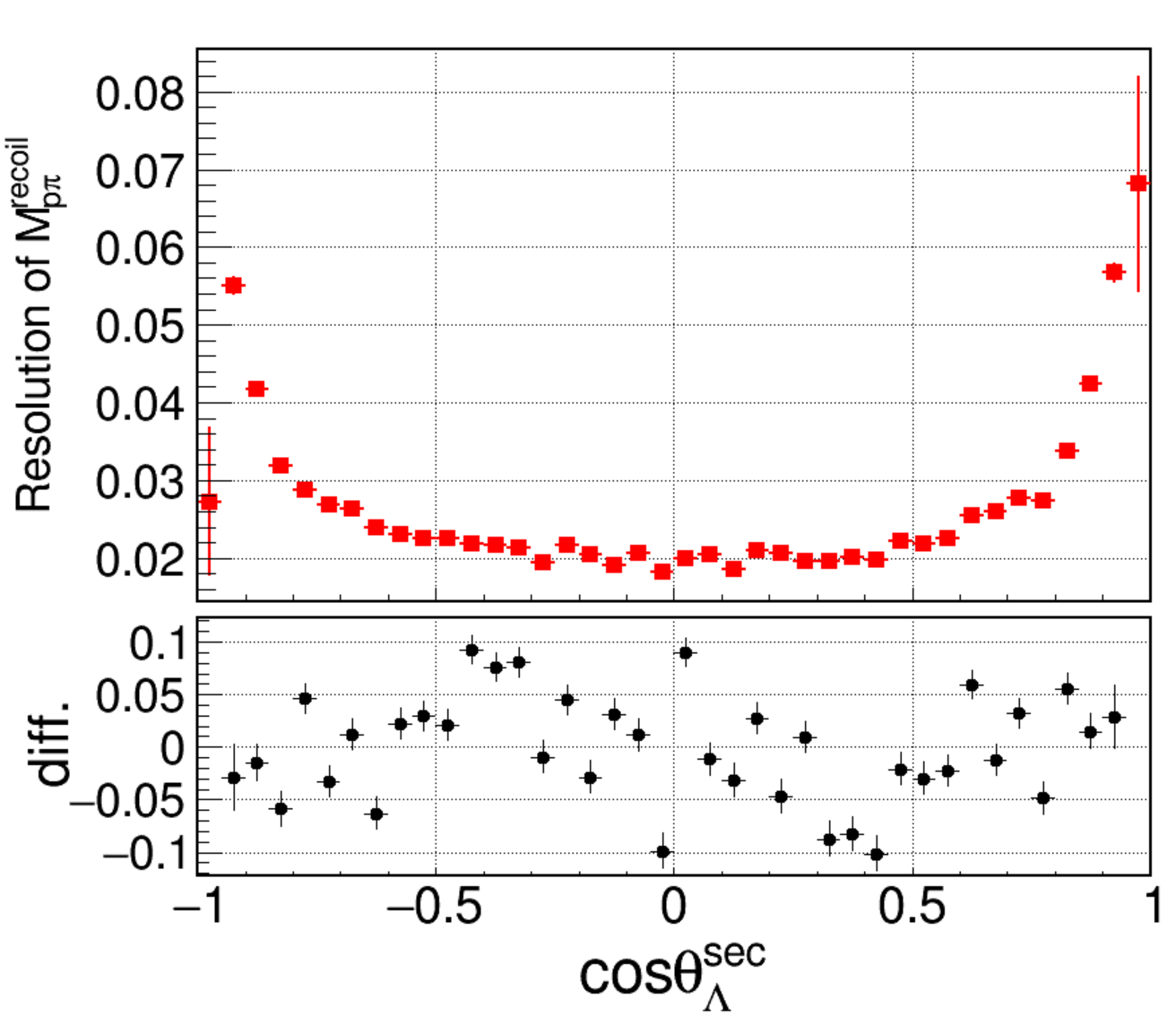 [Speaker Notes: /ustcfs/BES3User/2021/ypei/BESIII/Lambda/WriteMemo/inclusiveMC_data/npi0nbarpi0/OtherMC/IPSet000/result_SetIP000/skim]
Mean of MLam
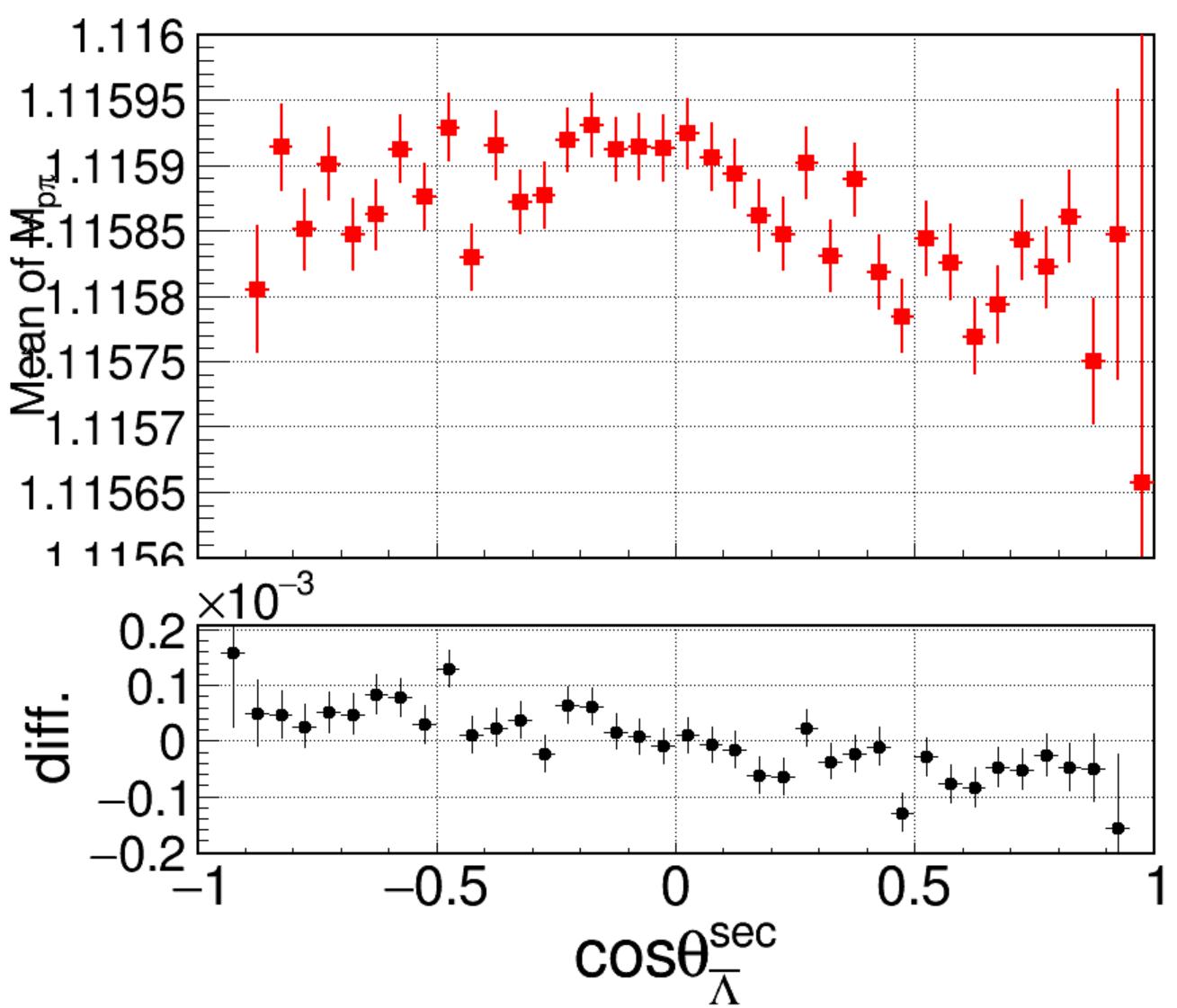 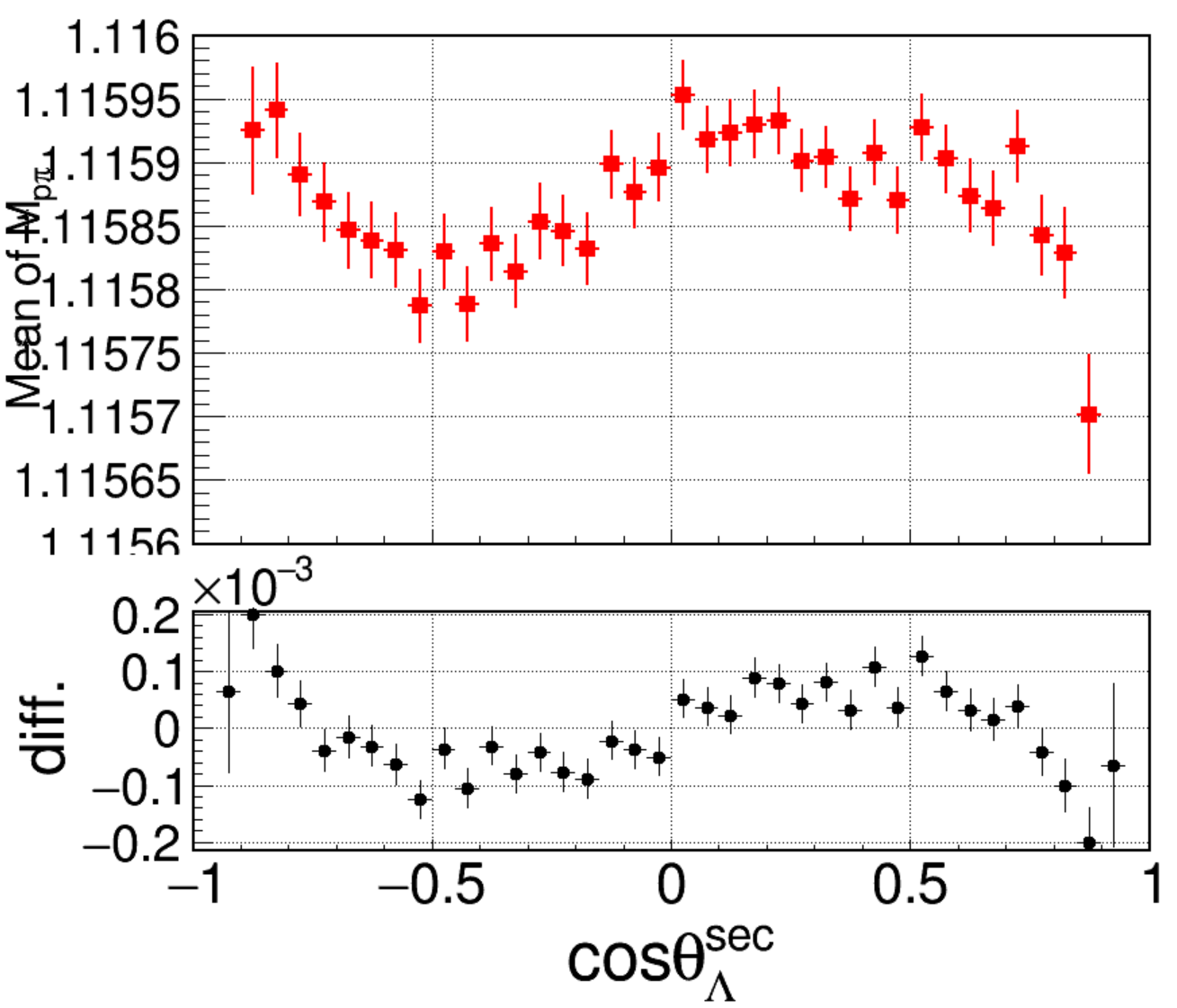 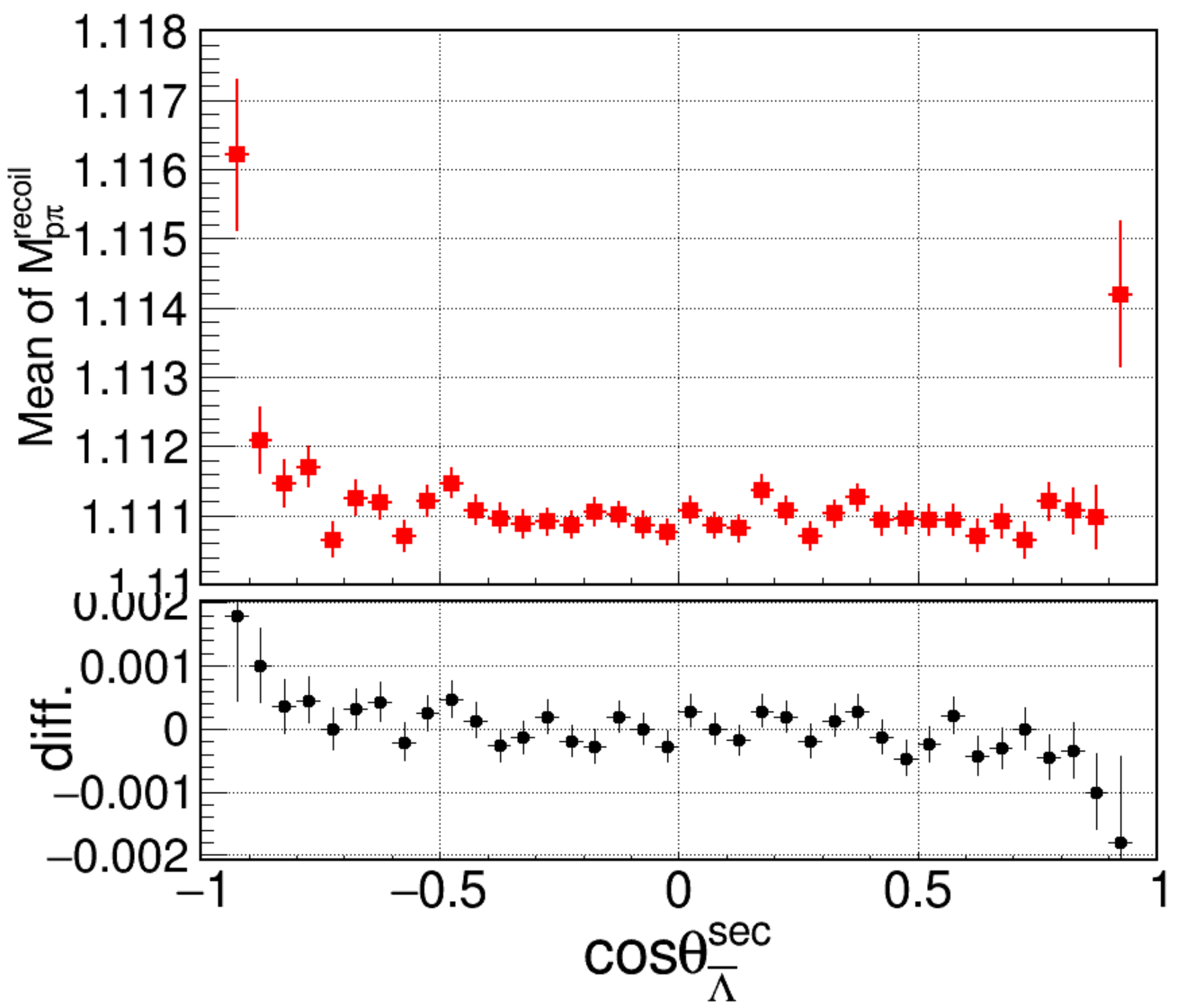 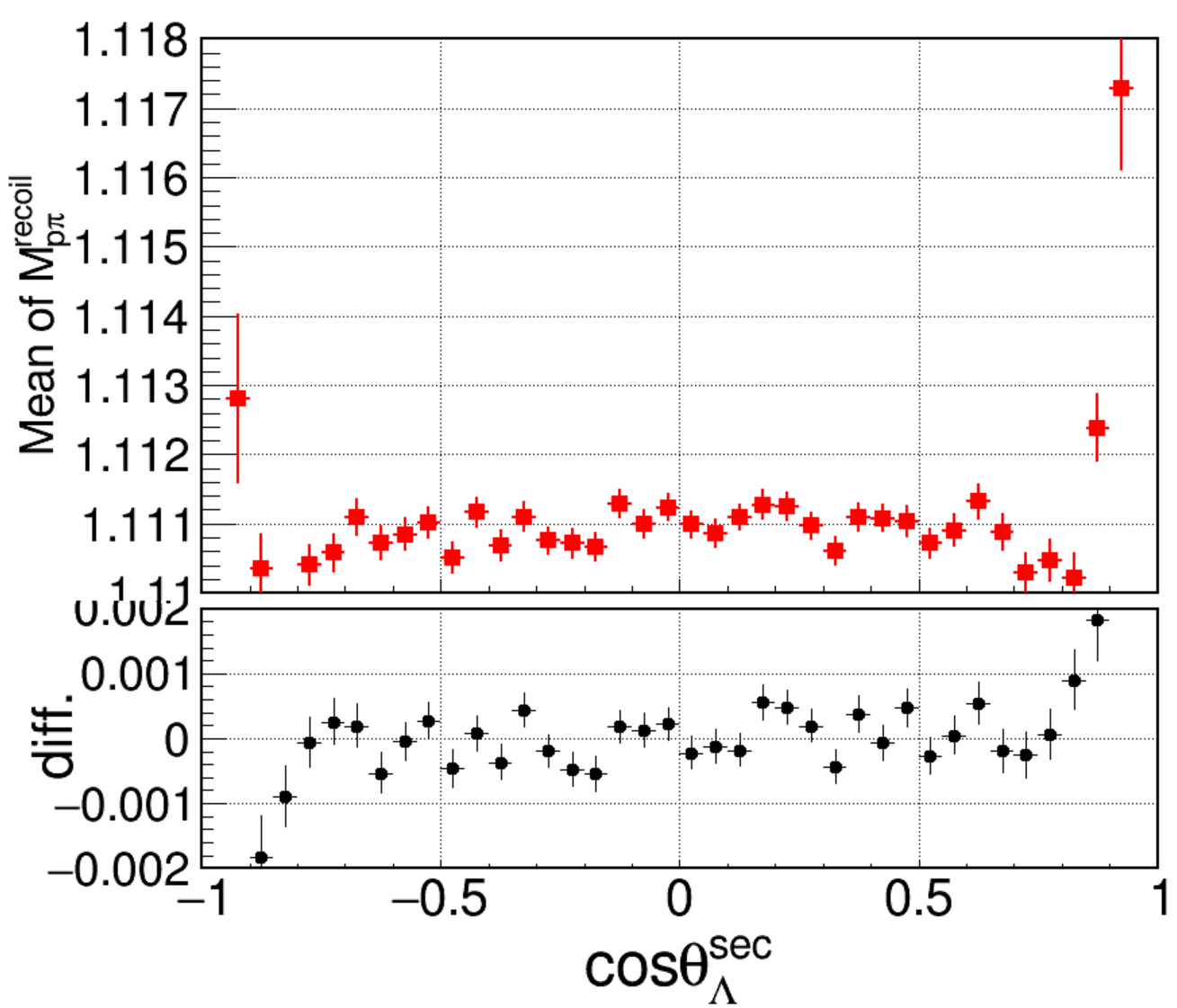 secvtx
Set Vxyz near 0, (1 sigma)
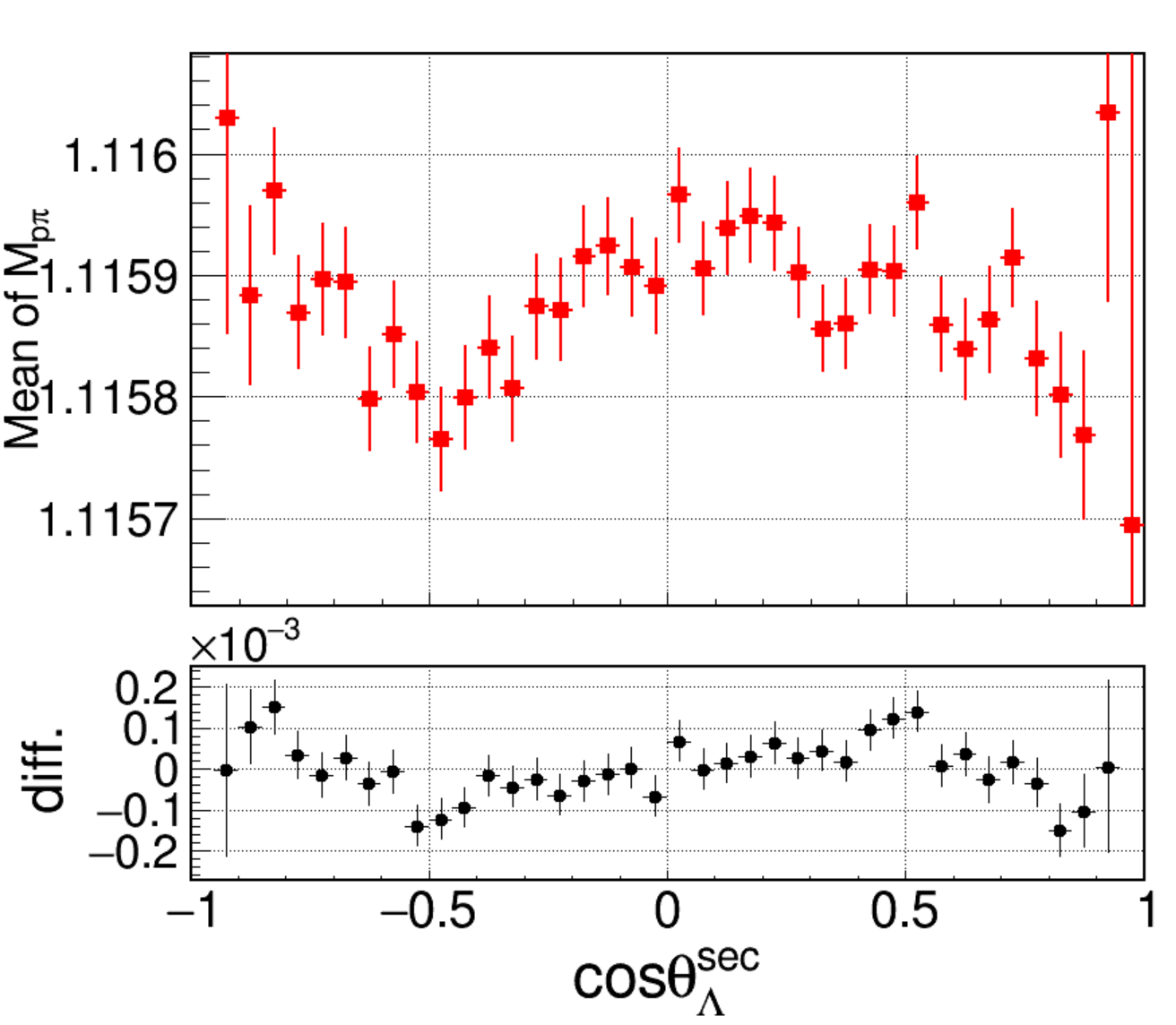 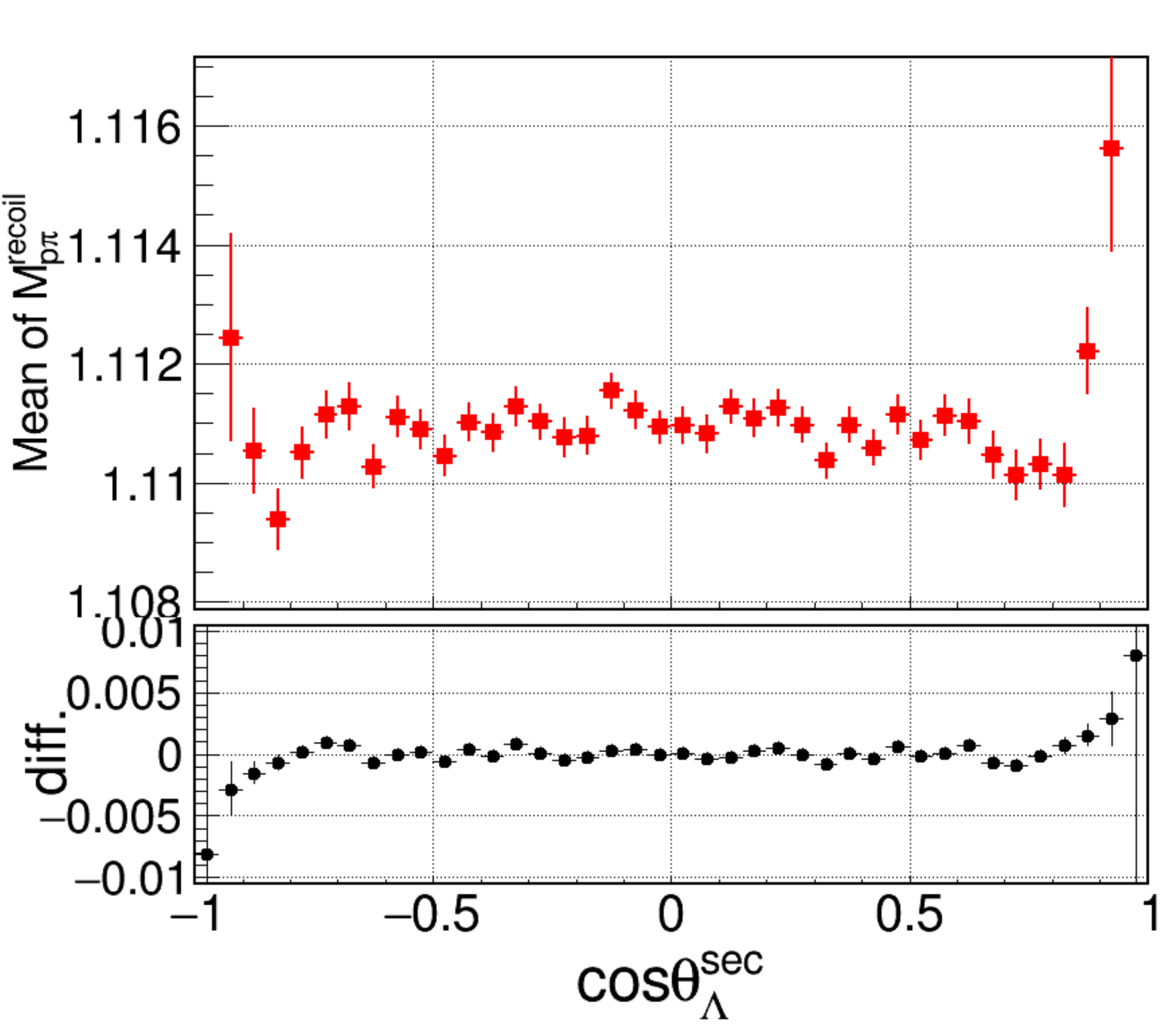 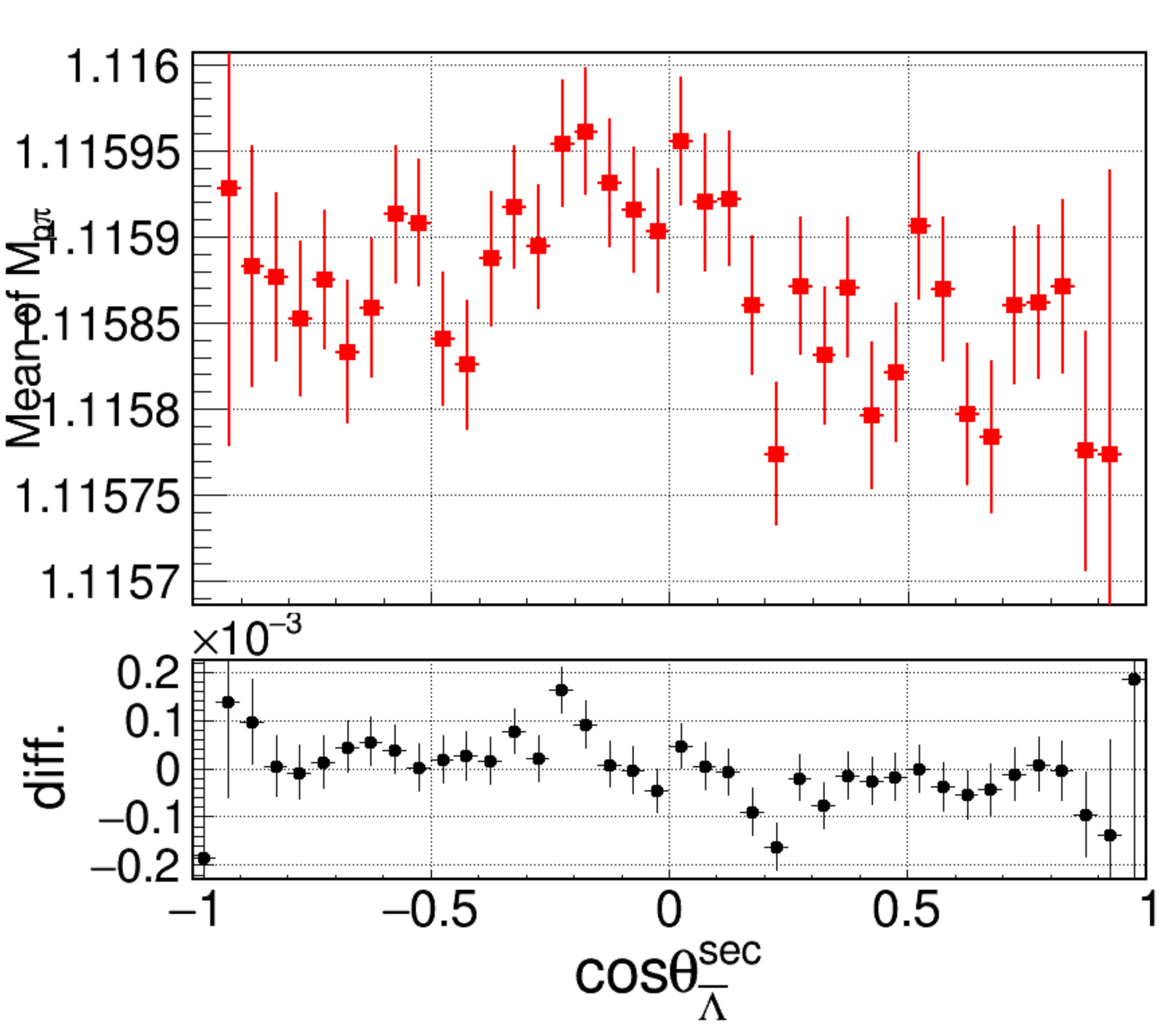 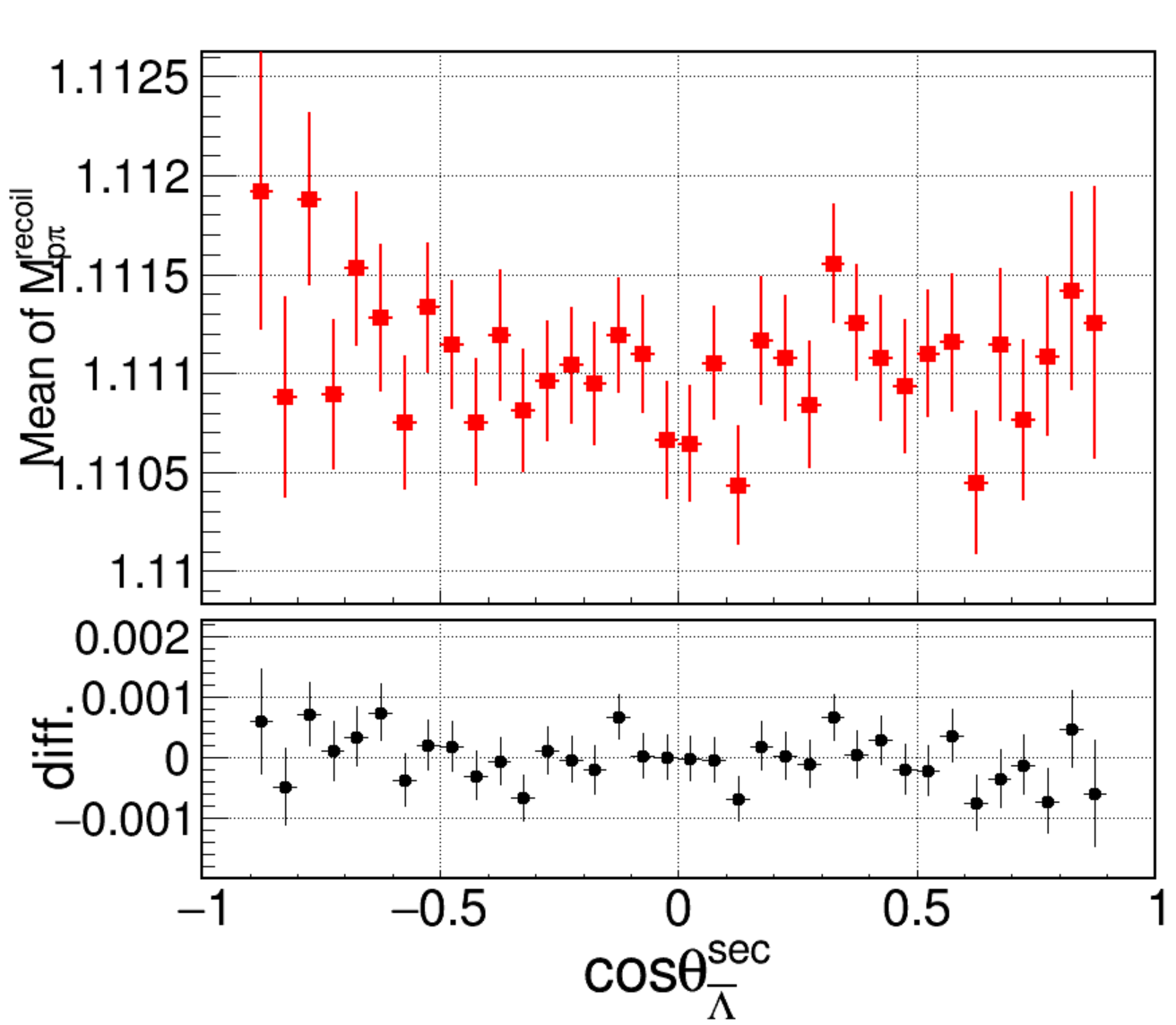 [Speaker Notes: /ustcfs/BES3User/2021/ypei/BESIII/Lambda/WriteMemo/inclusiveMC_data/npi0nbarpi0/OtherMC/IPSet000/result_SetIP000/skim]
Set Truth WTrackParameter
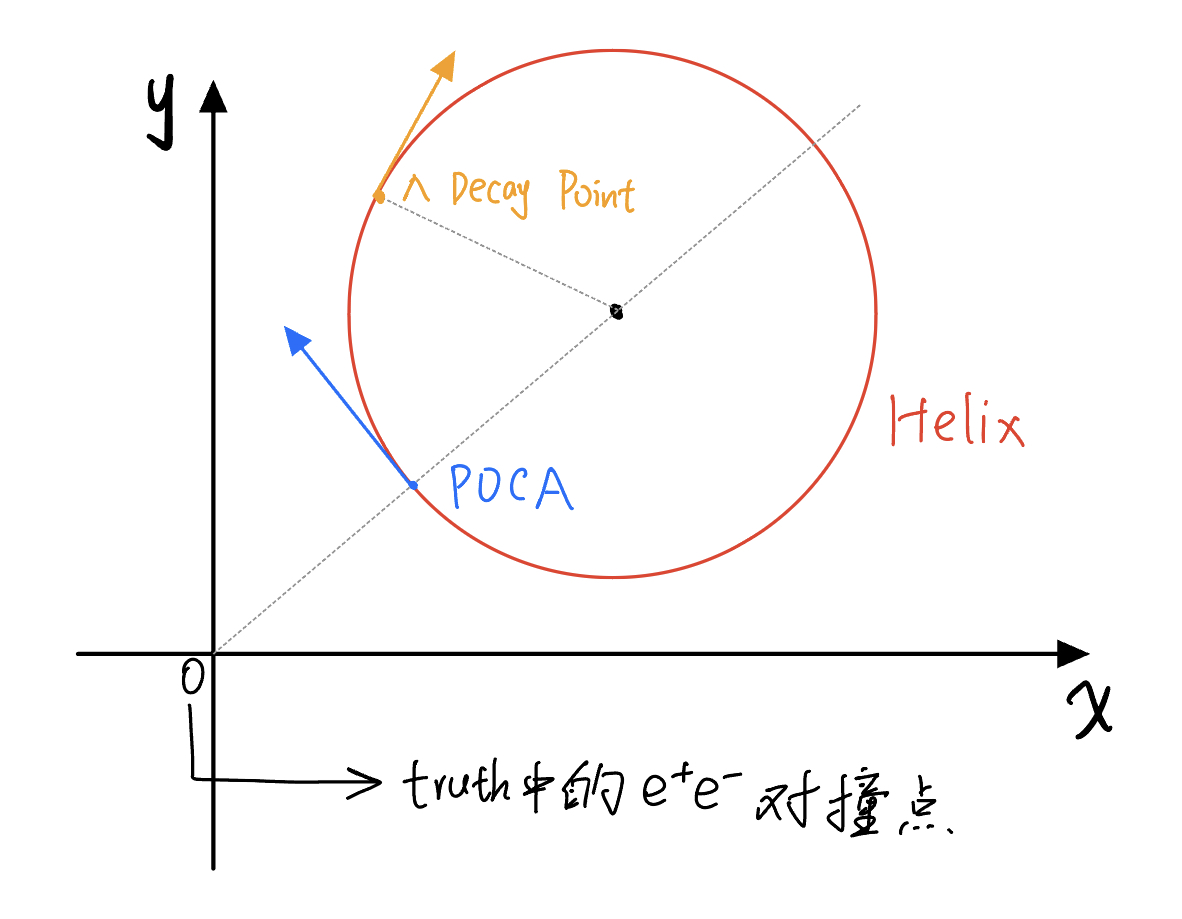 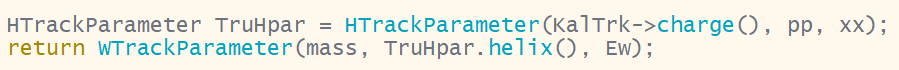 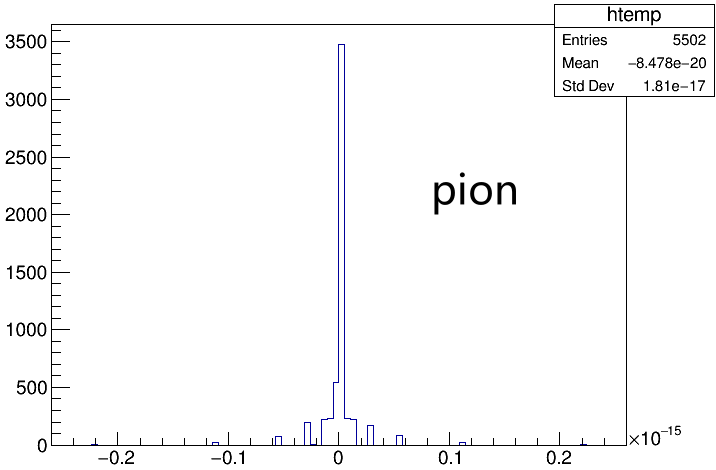 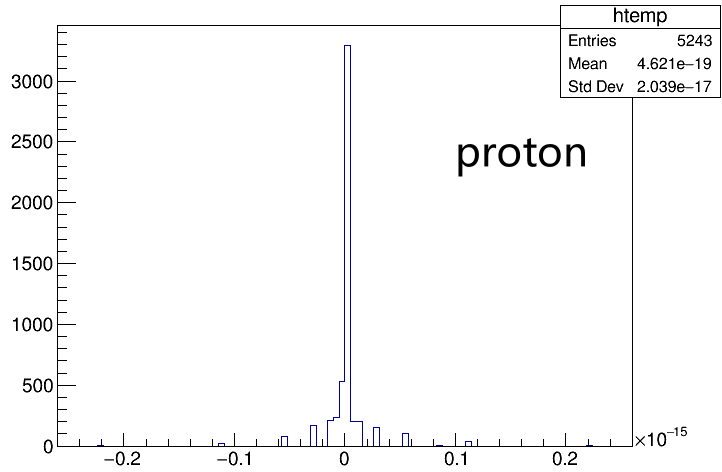 [Speaker Notes: /ustcfs/BES3User/2021/ypei/BESIII/Lambda/WriteMemo/Check/STLamcos/JianyuCode/IniVtx]
Use truth to do VtxFit
Eff(vtxfit) = 99.5%
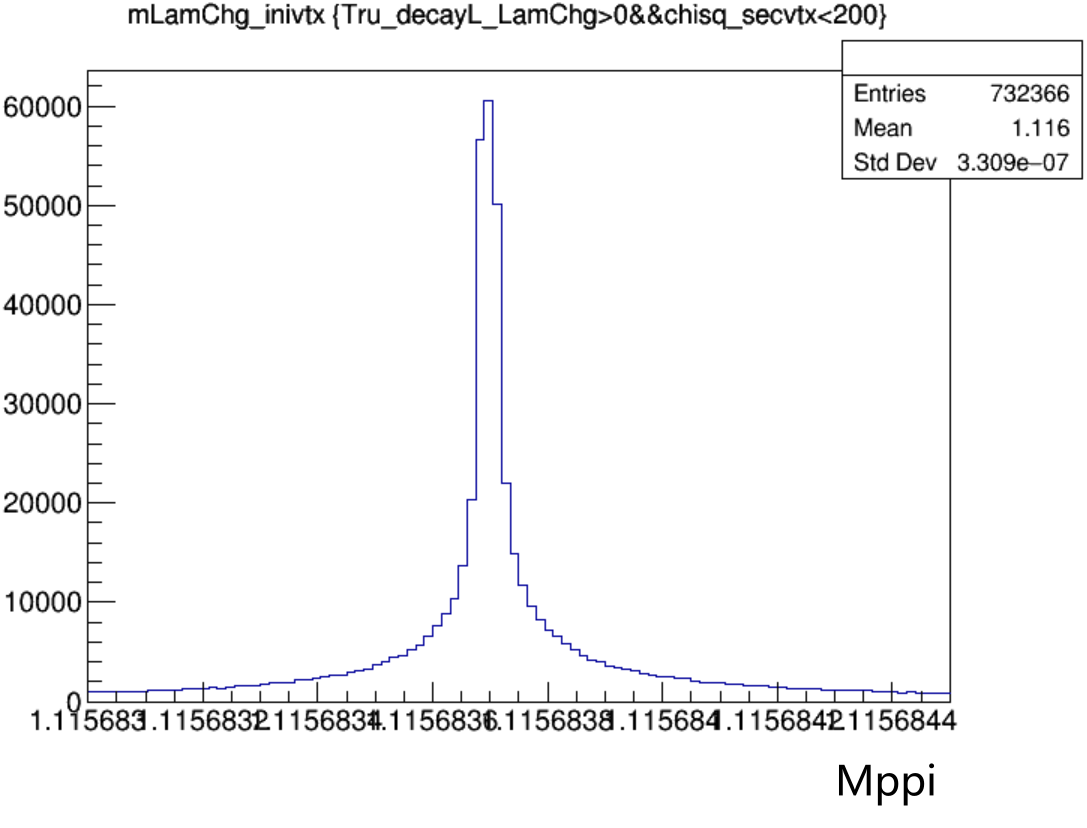 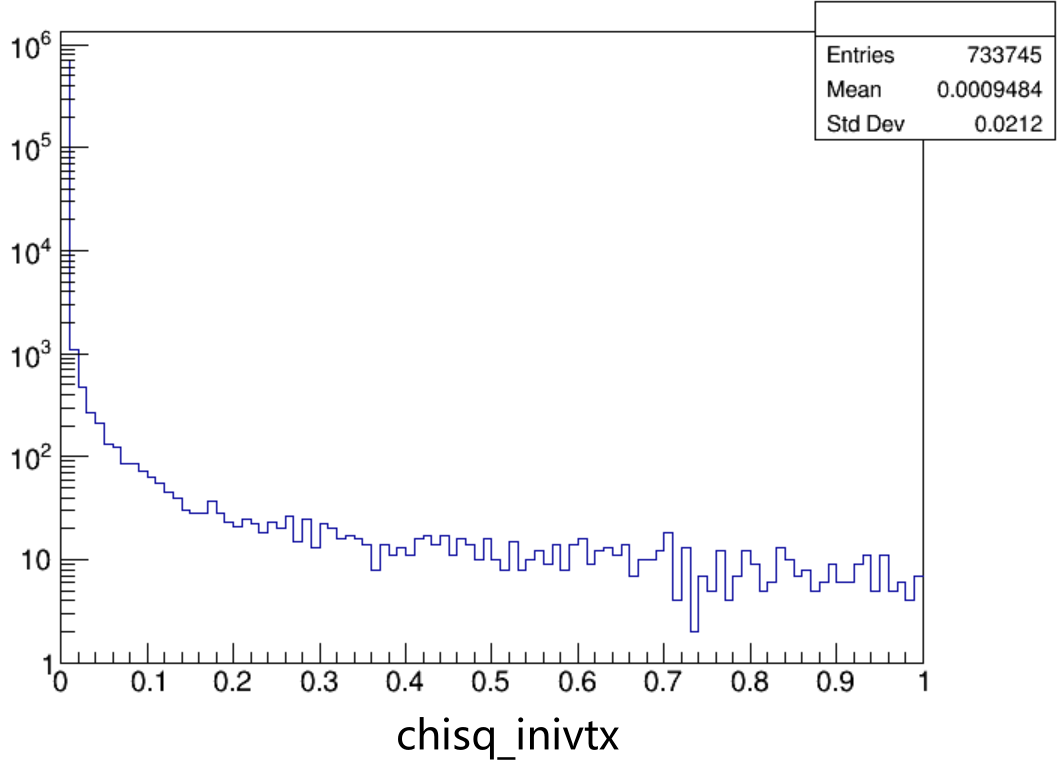 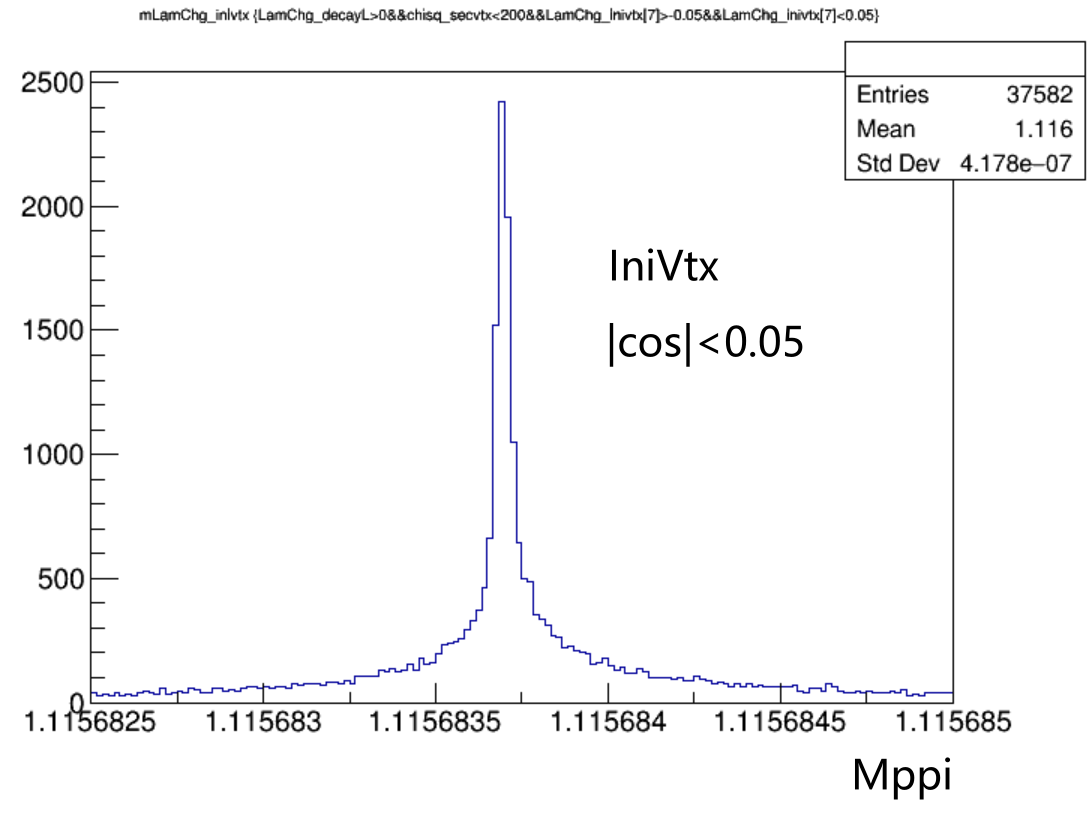 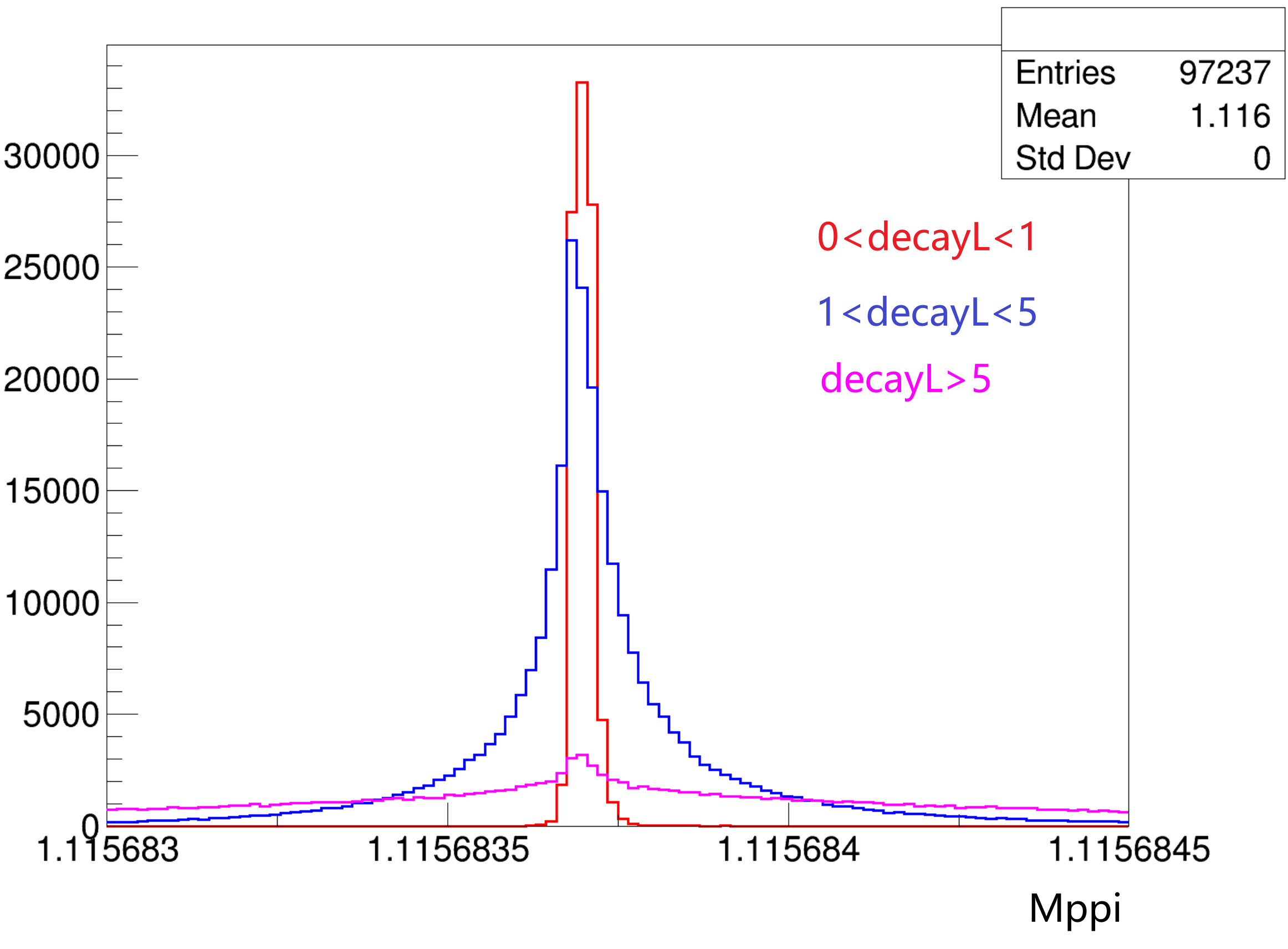 误差？
[Speaker Notes: /ustcfs/BES3User/2021/ypei/BESIII/Lambda/WriteMemo/Check/STLamcos/JianyuCode/IniVtx]
IniVtx of MLam
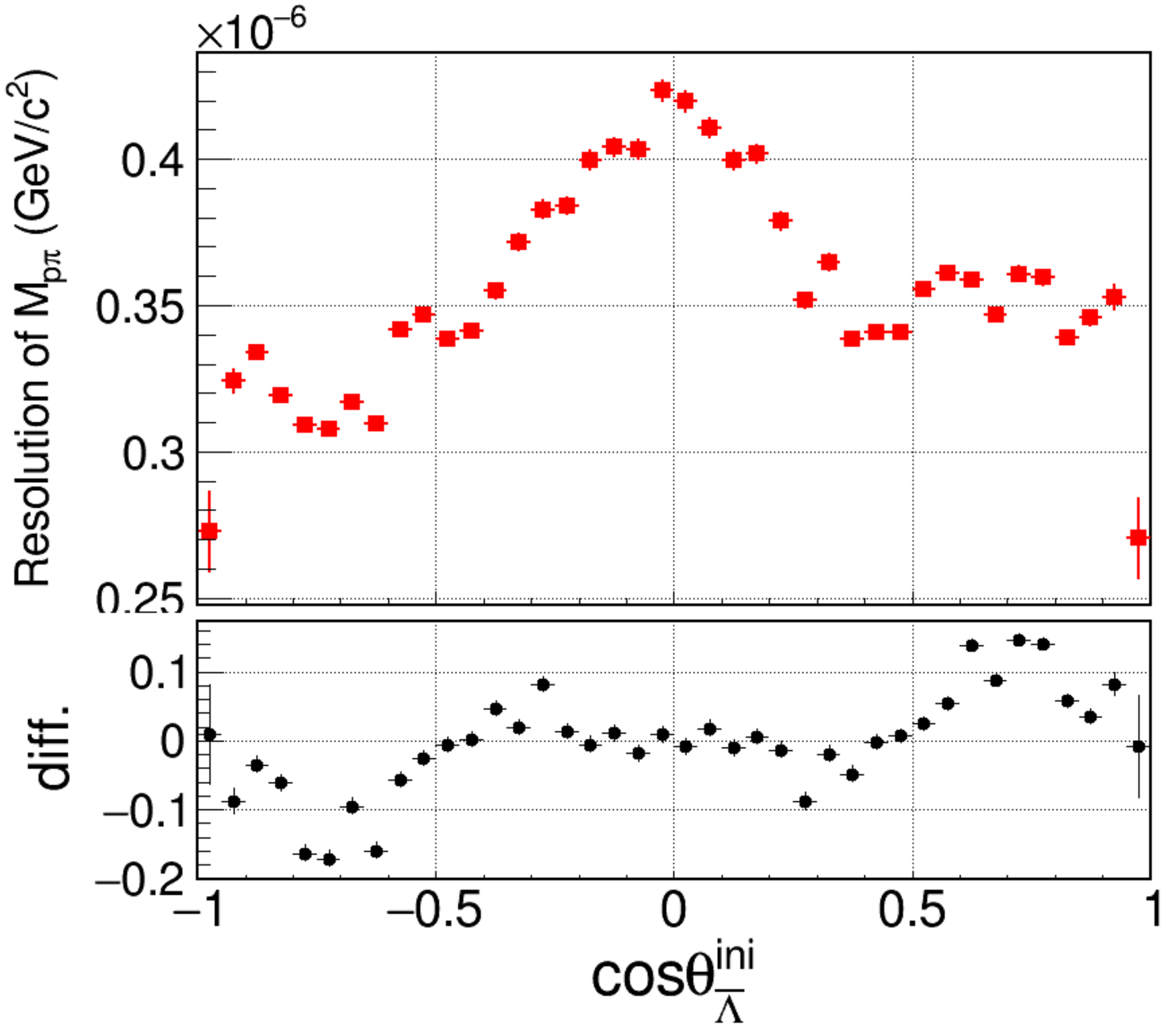 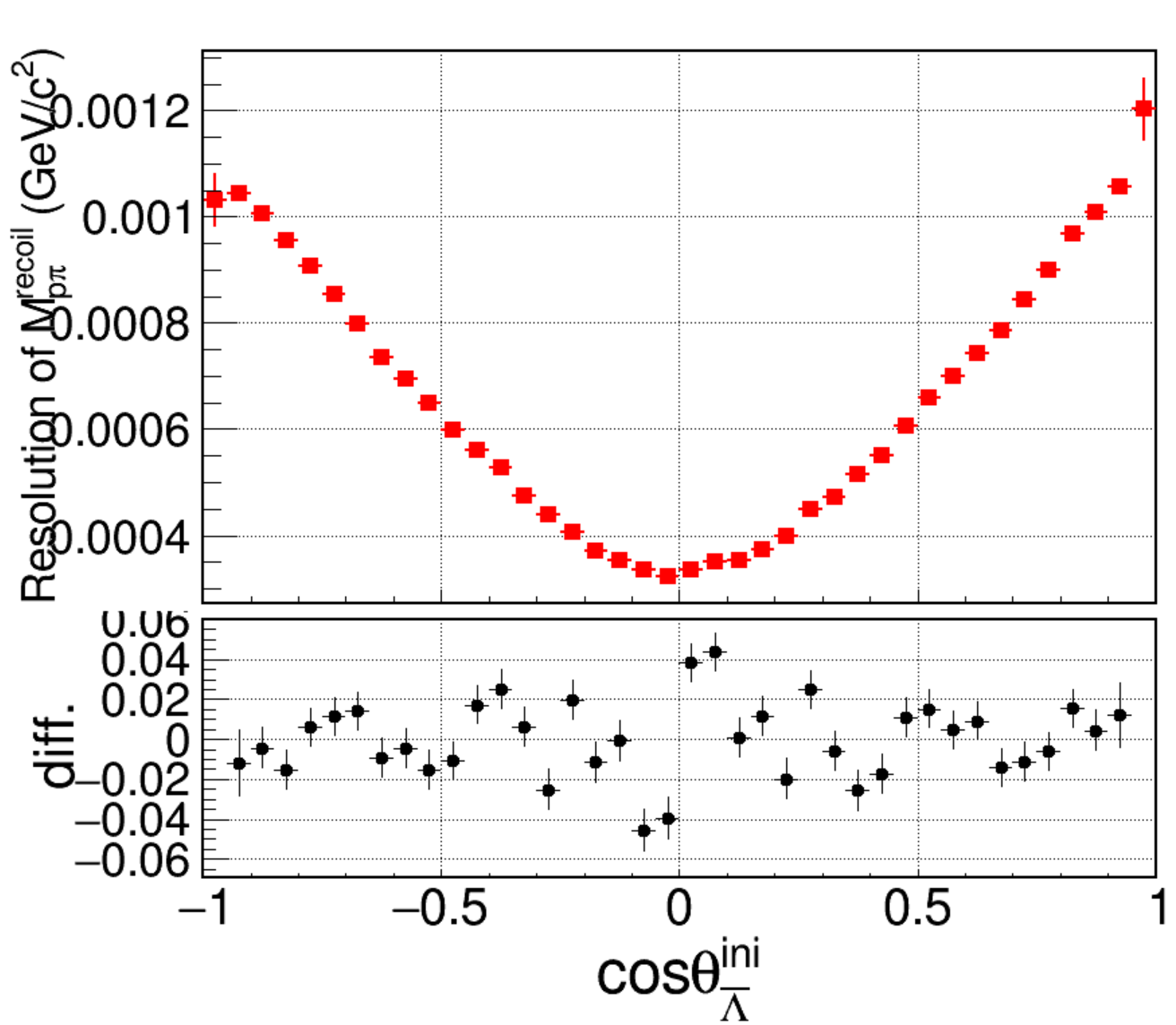 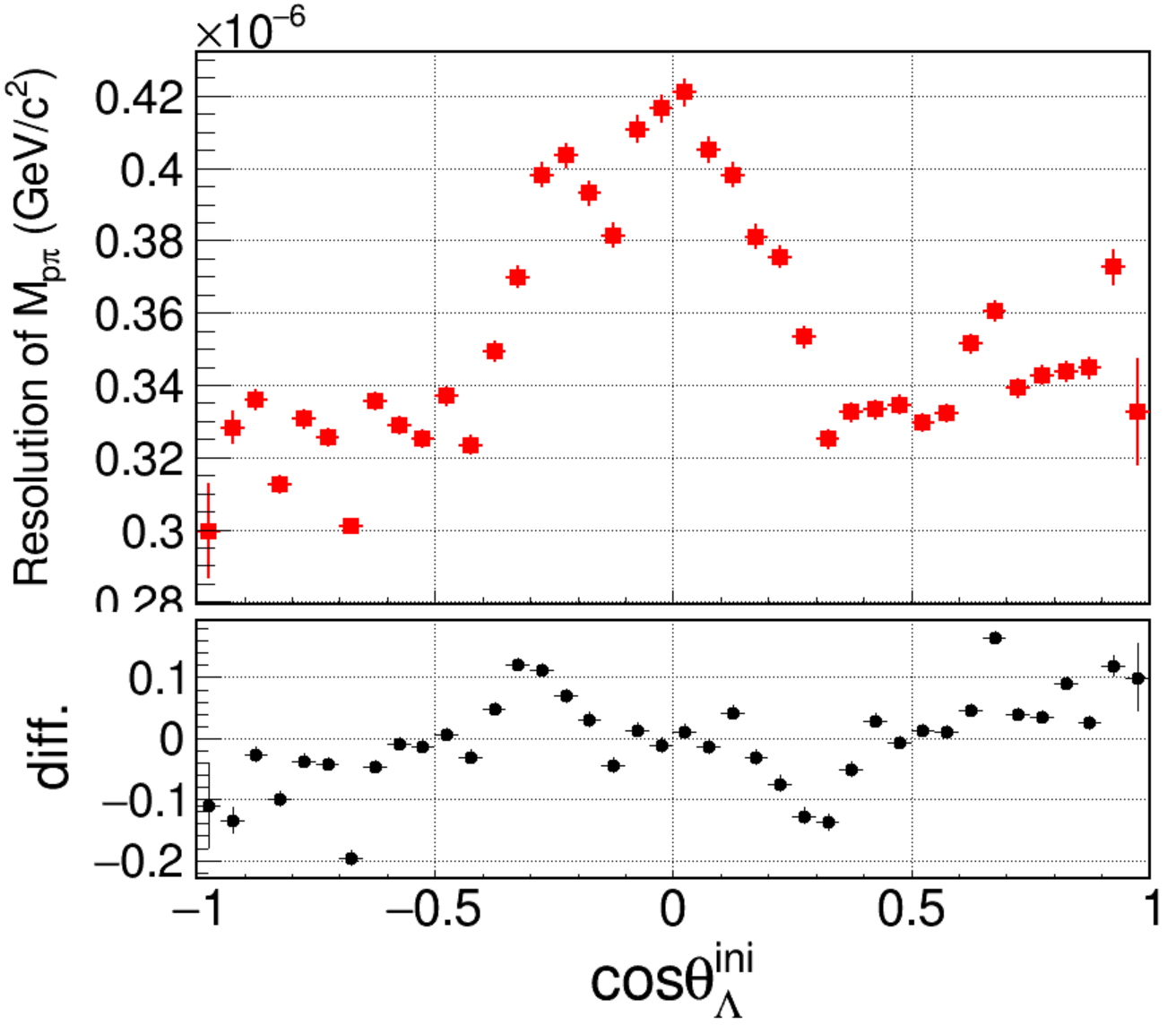 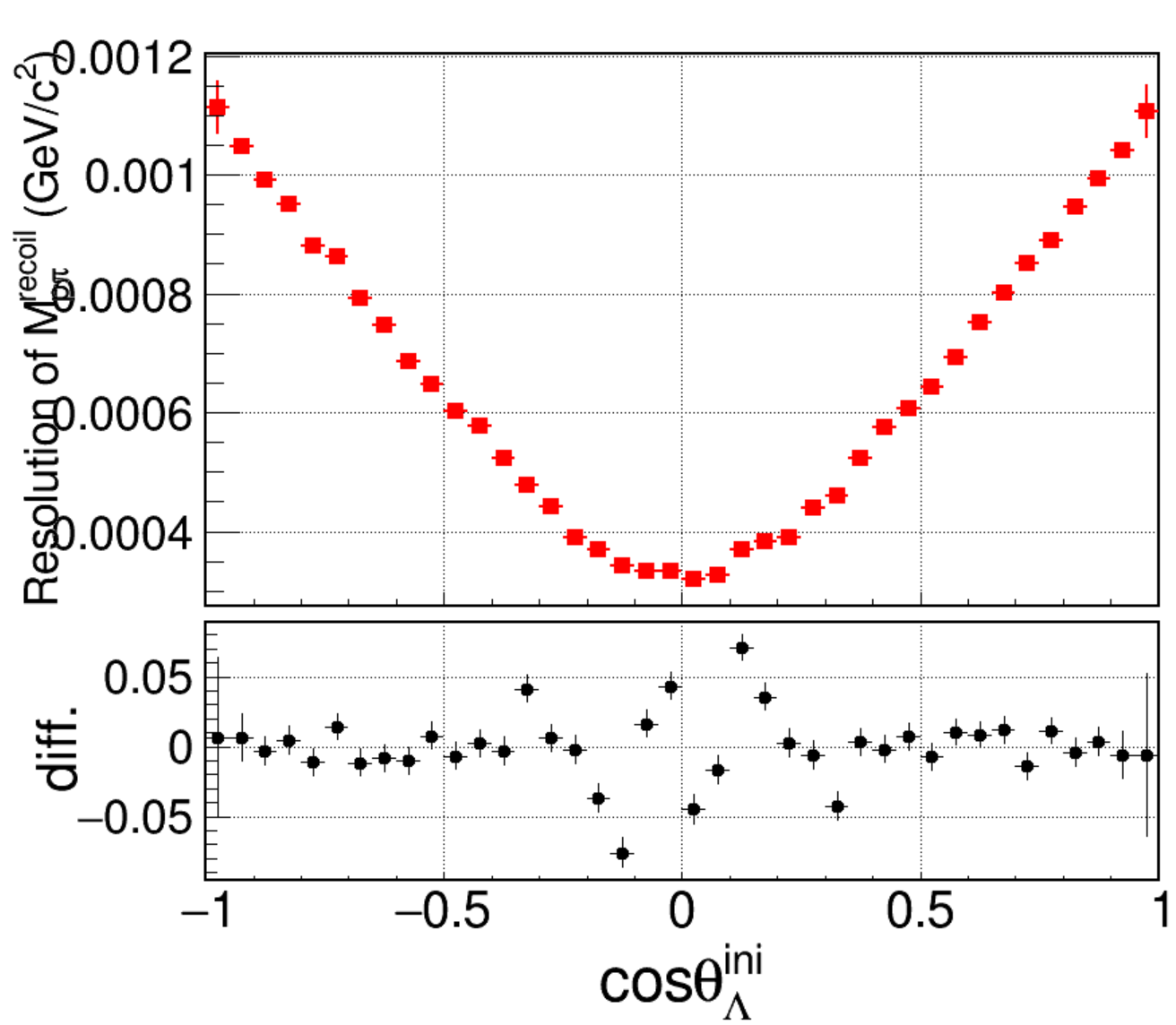 Resolution
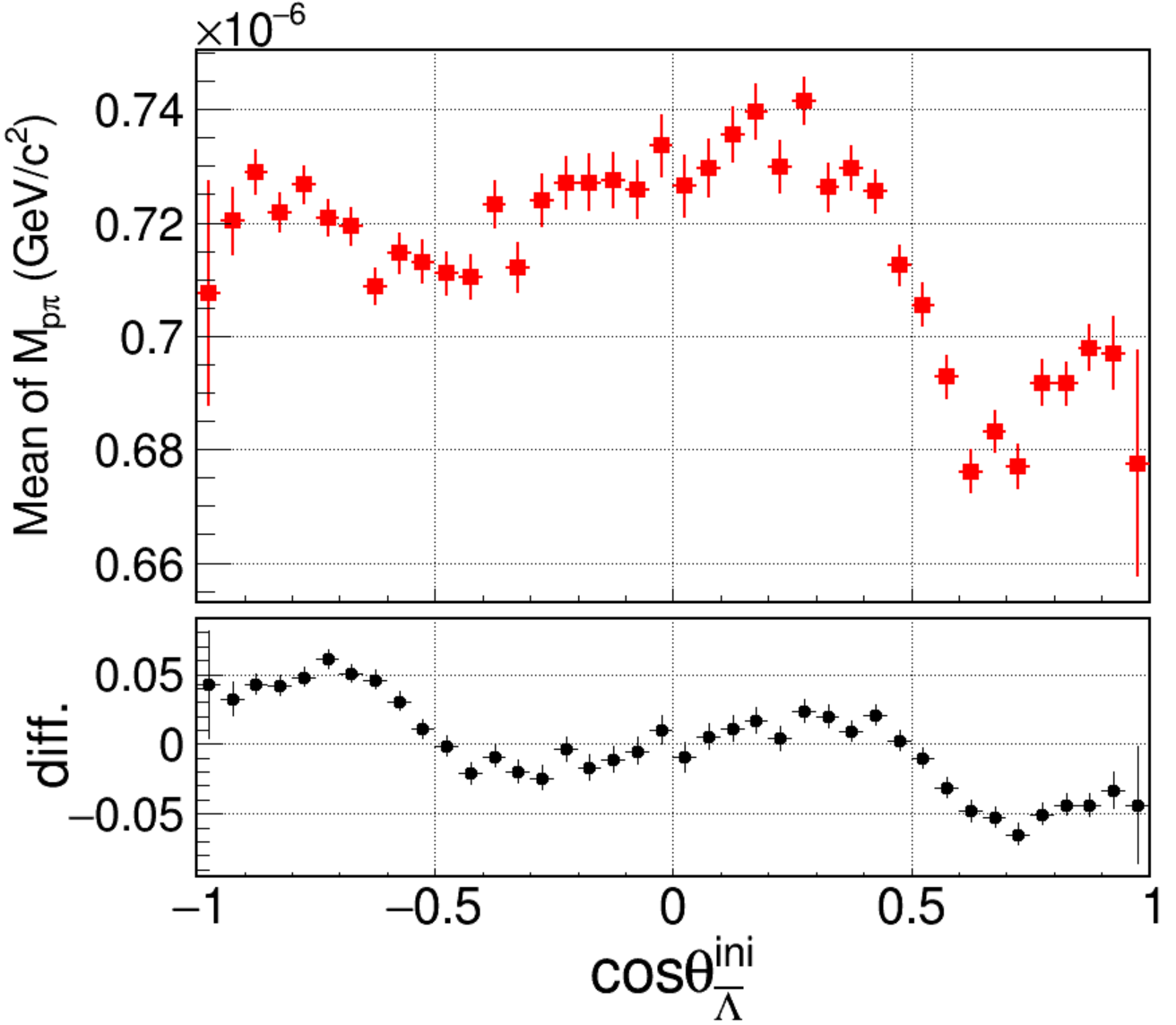 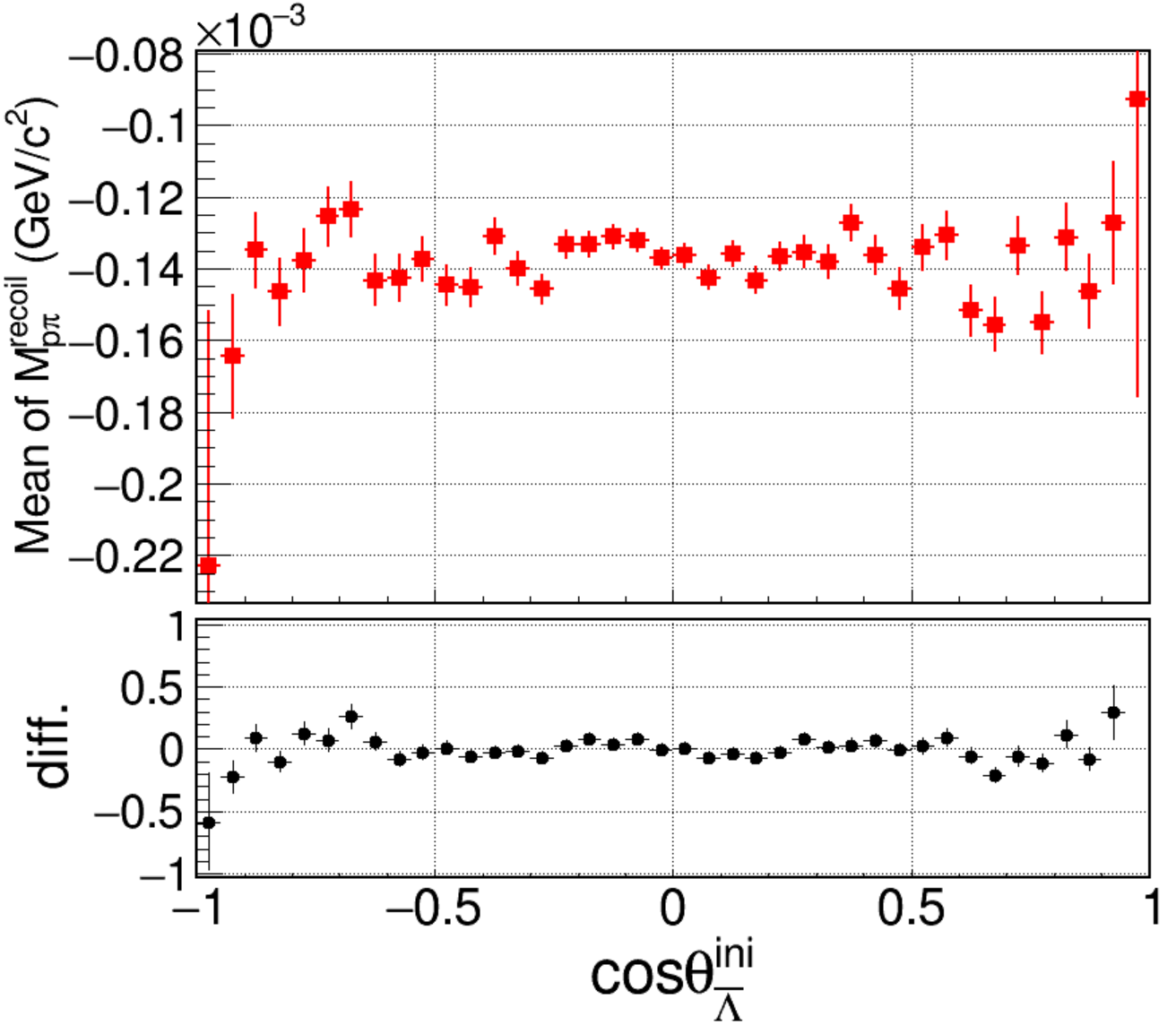 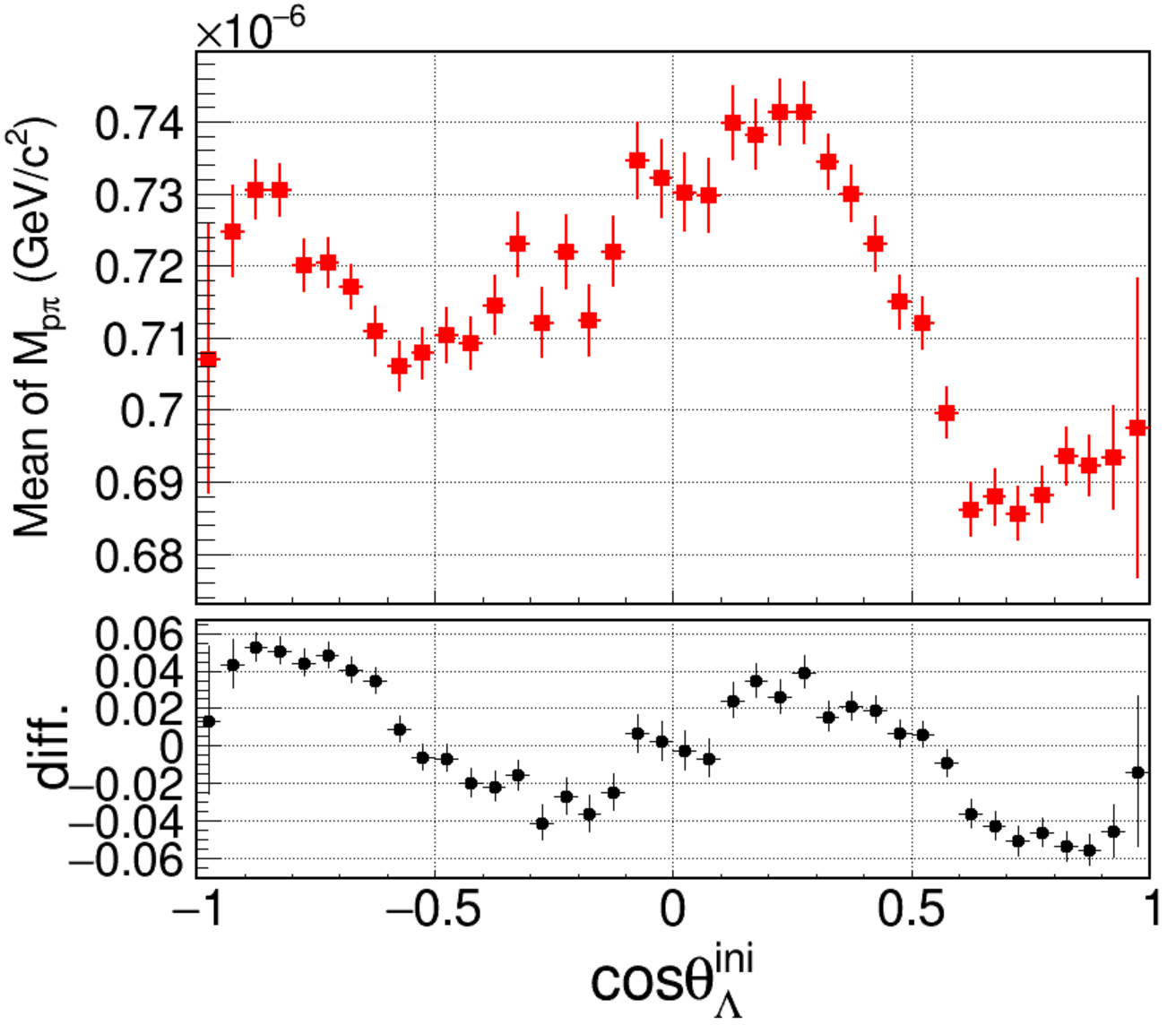 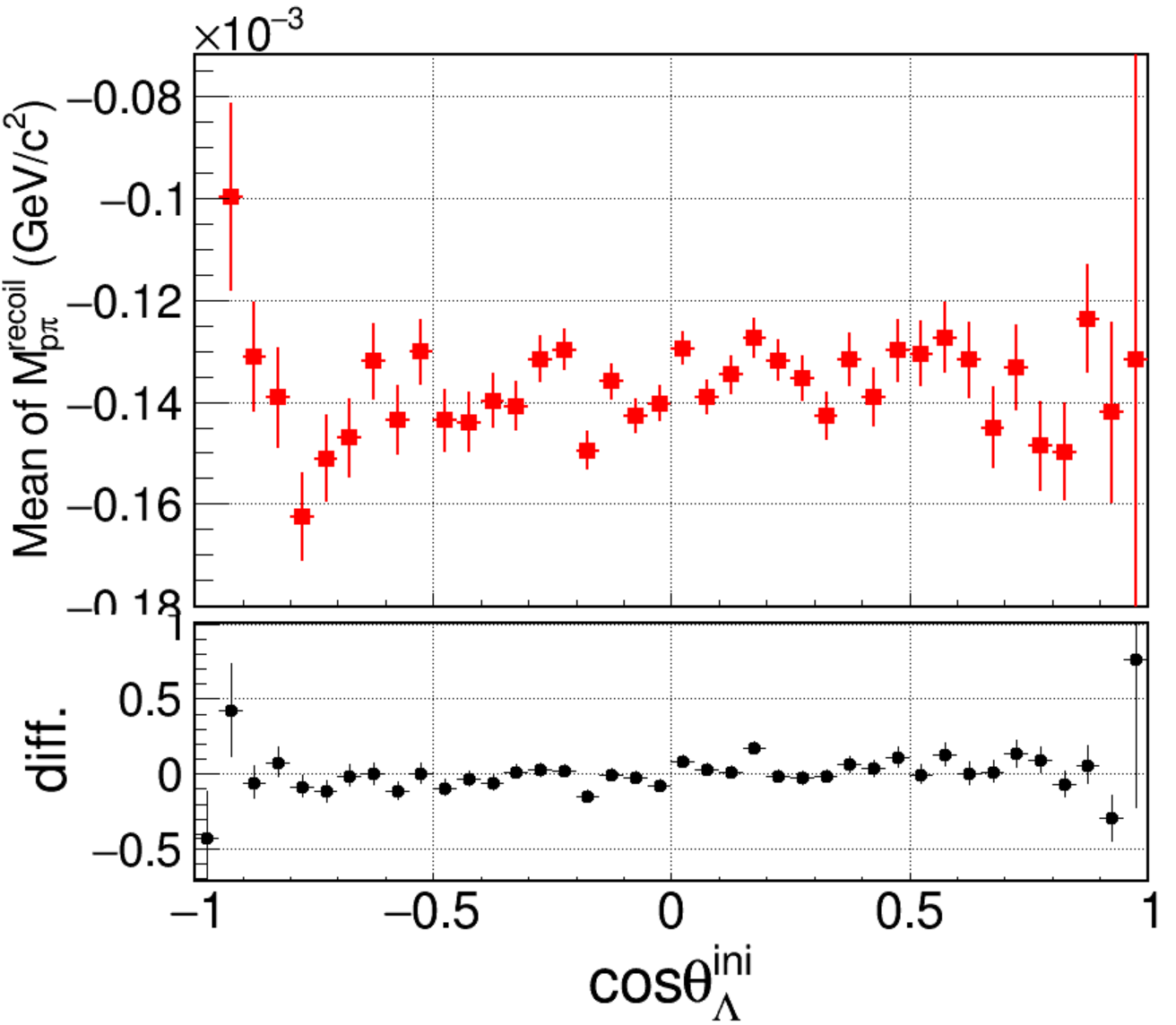 Mean
[Speaker Notes: /ustcfs/BES3User/2021/ypei/BESIII/Lambda/WriteMemo/inclusiveMC_data/npi0nbarpi0/OtherMC/IPSet000/result_SetIP000/skim]
IniVtx
Mean of Pz
Res of Pz
Mean of Vz
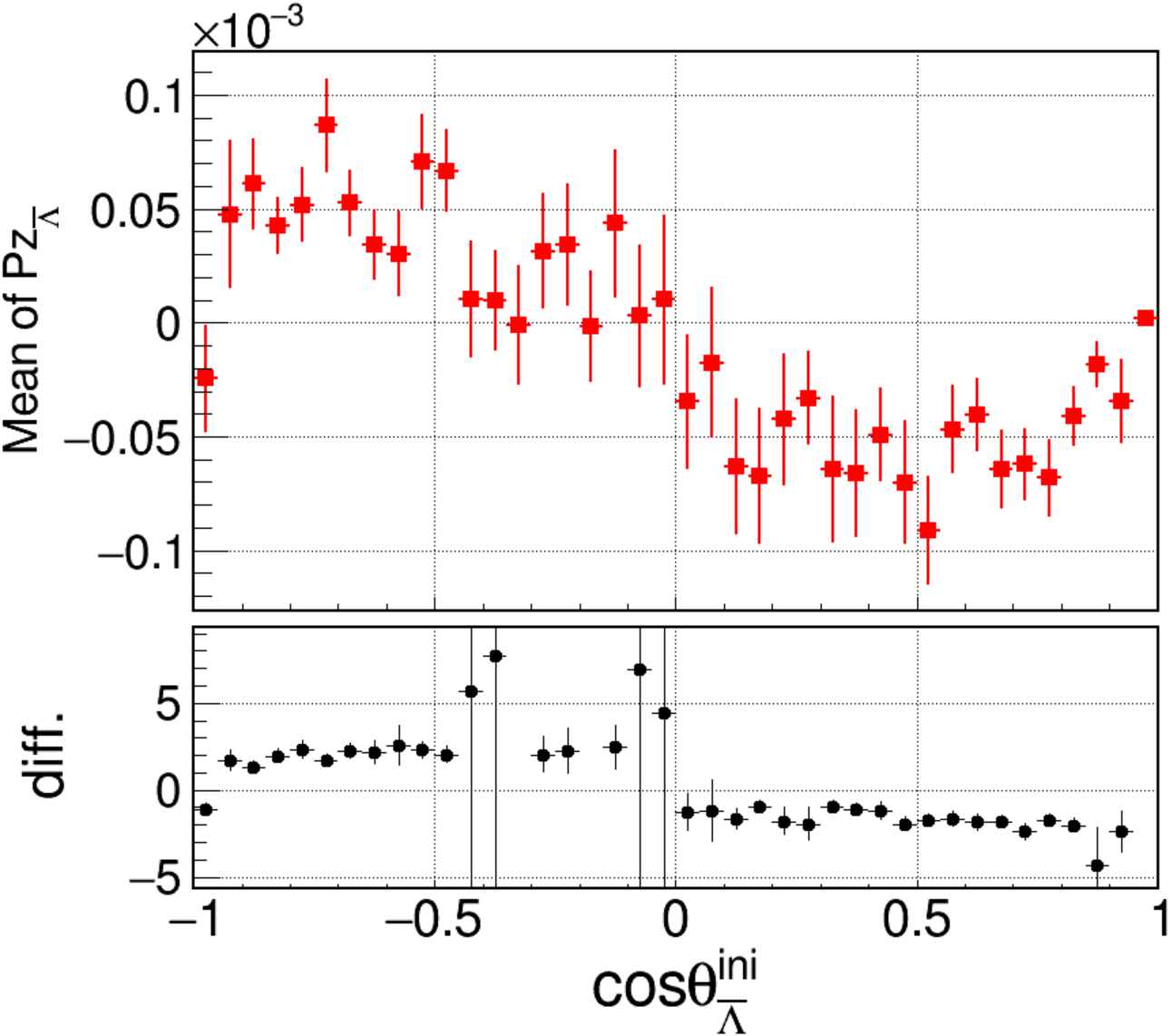 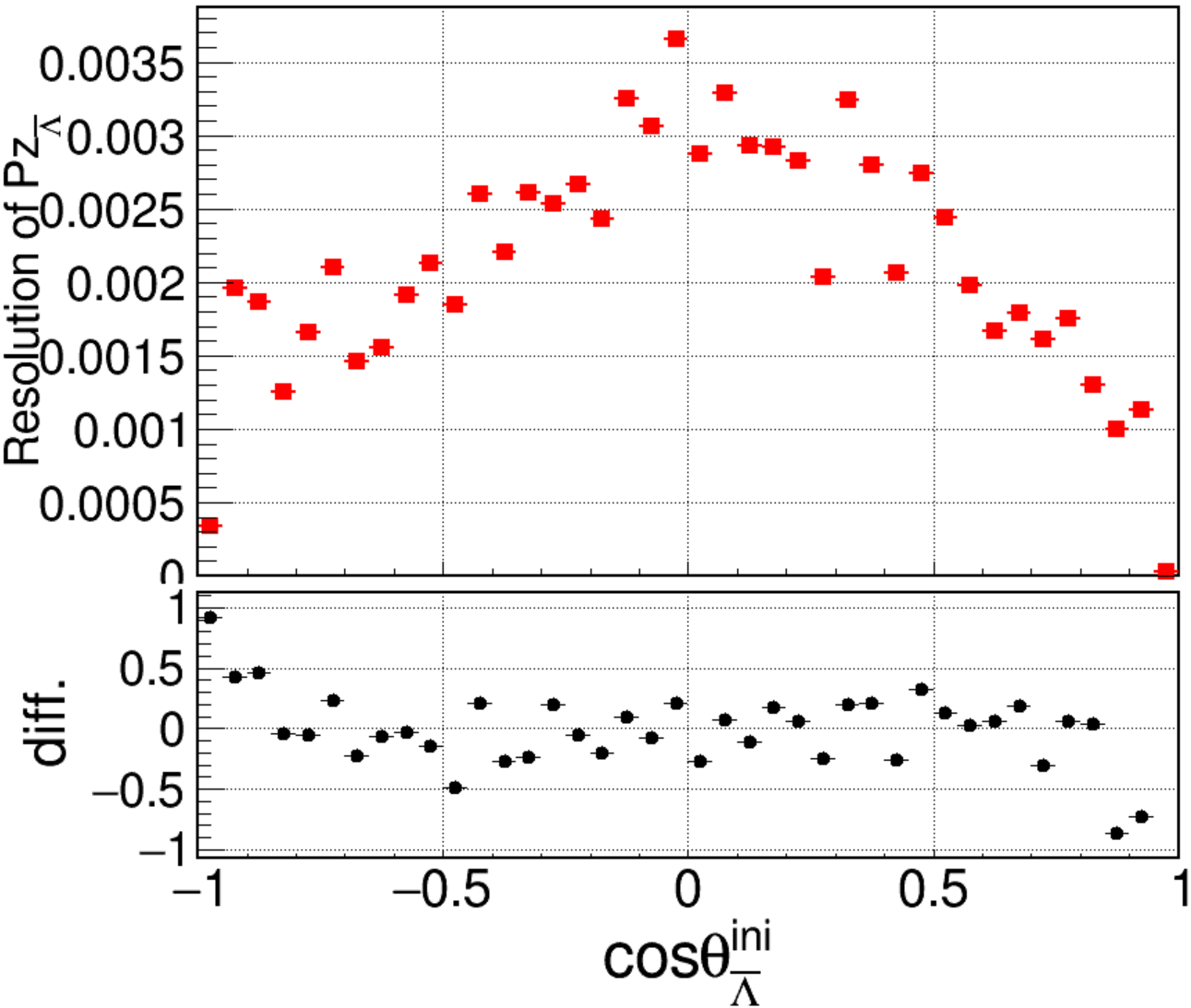 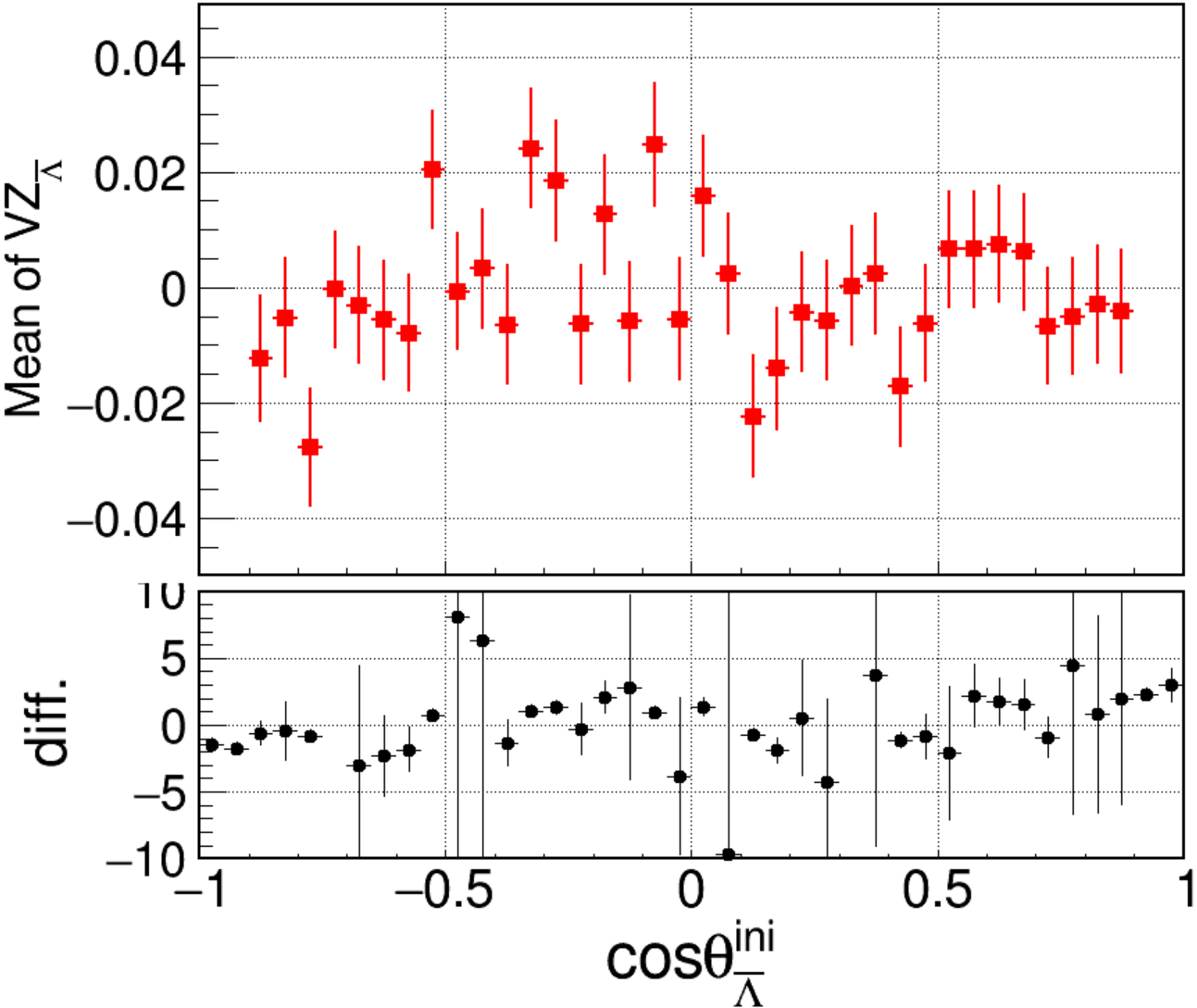 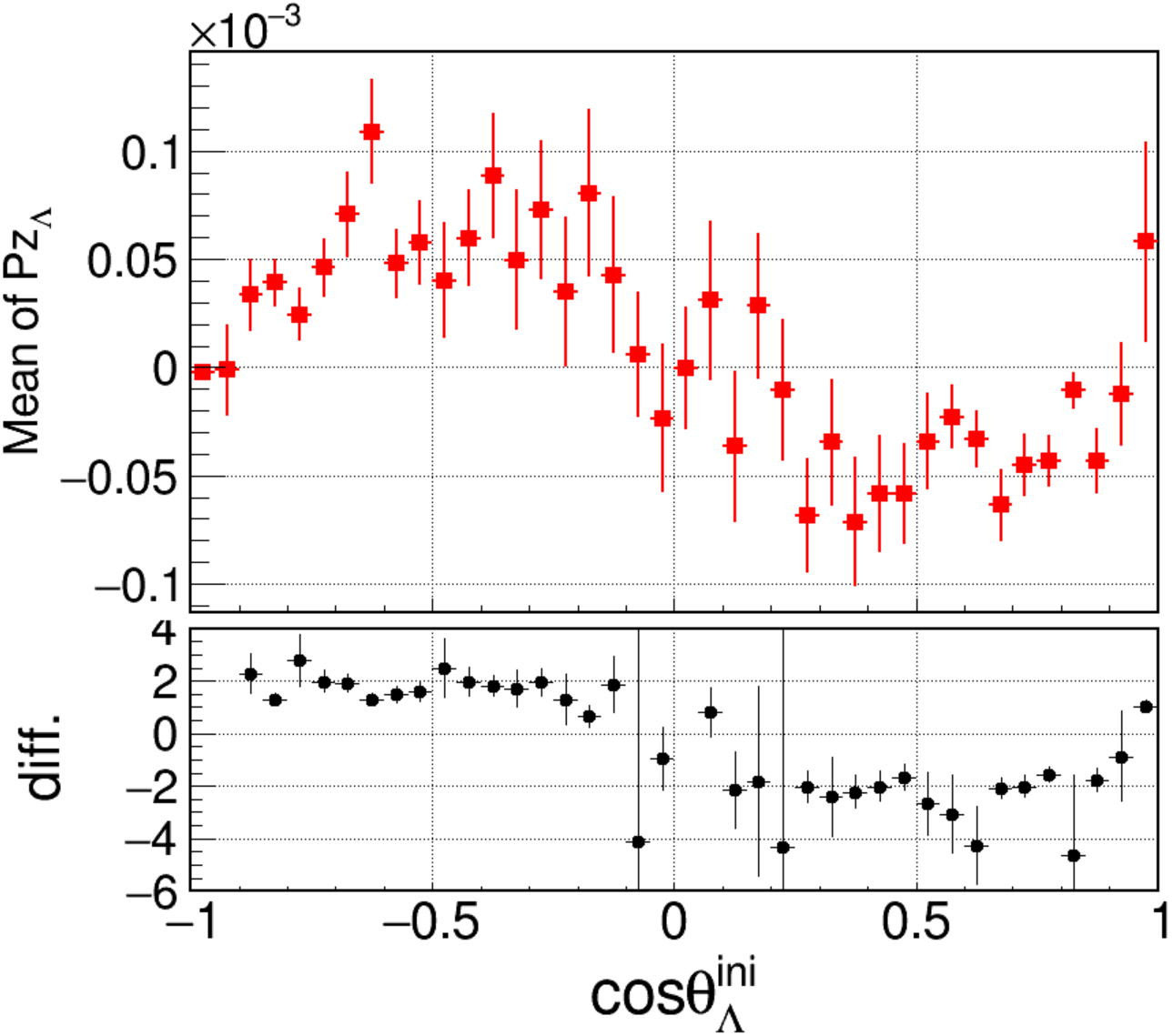 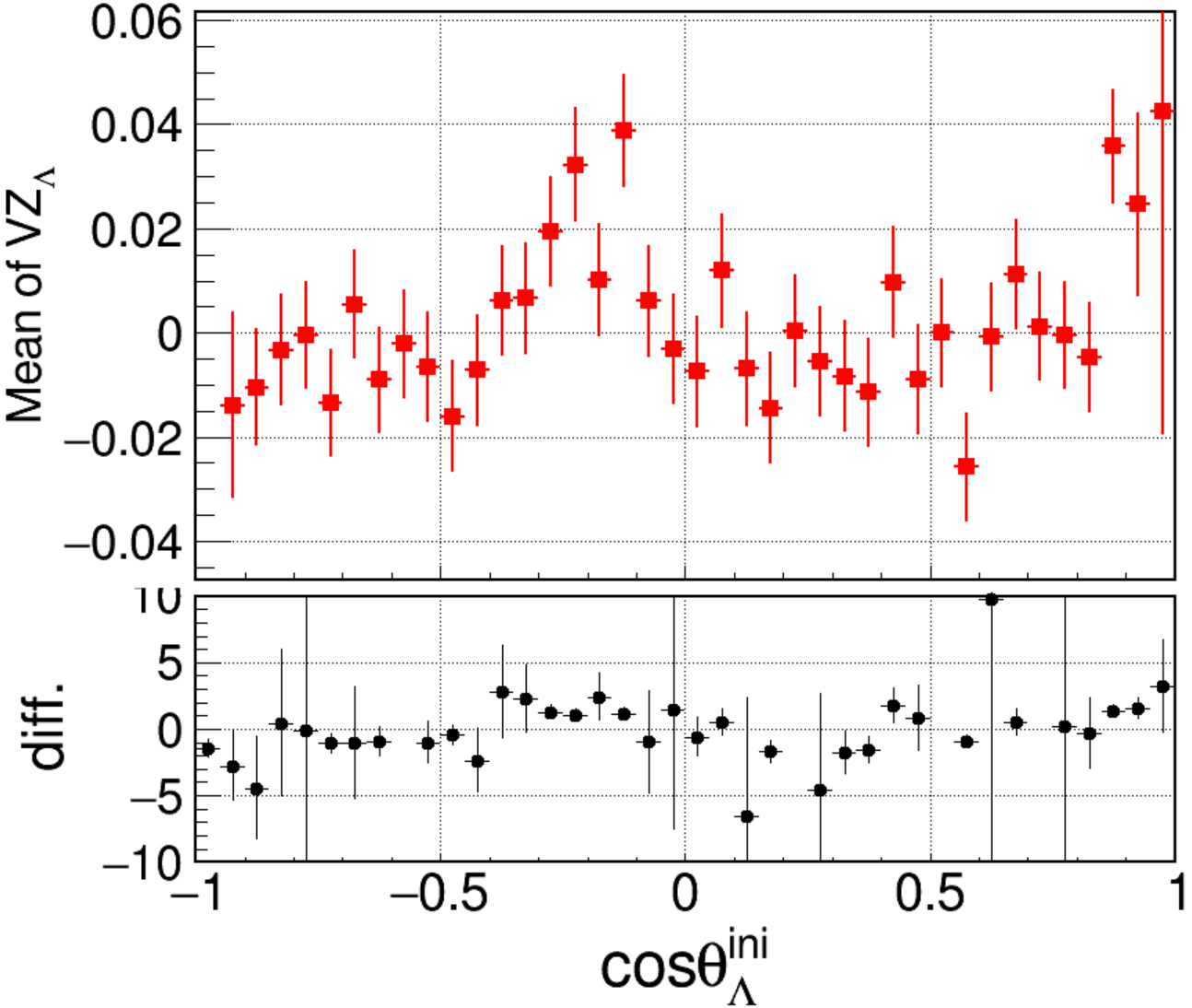 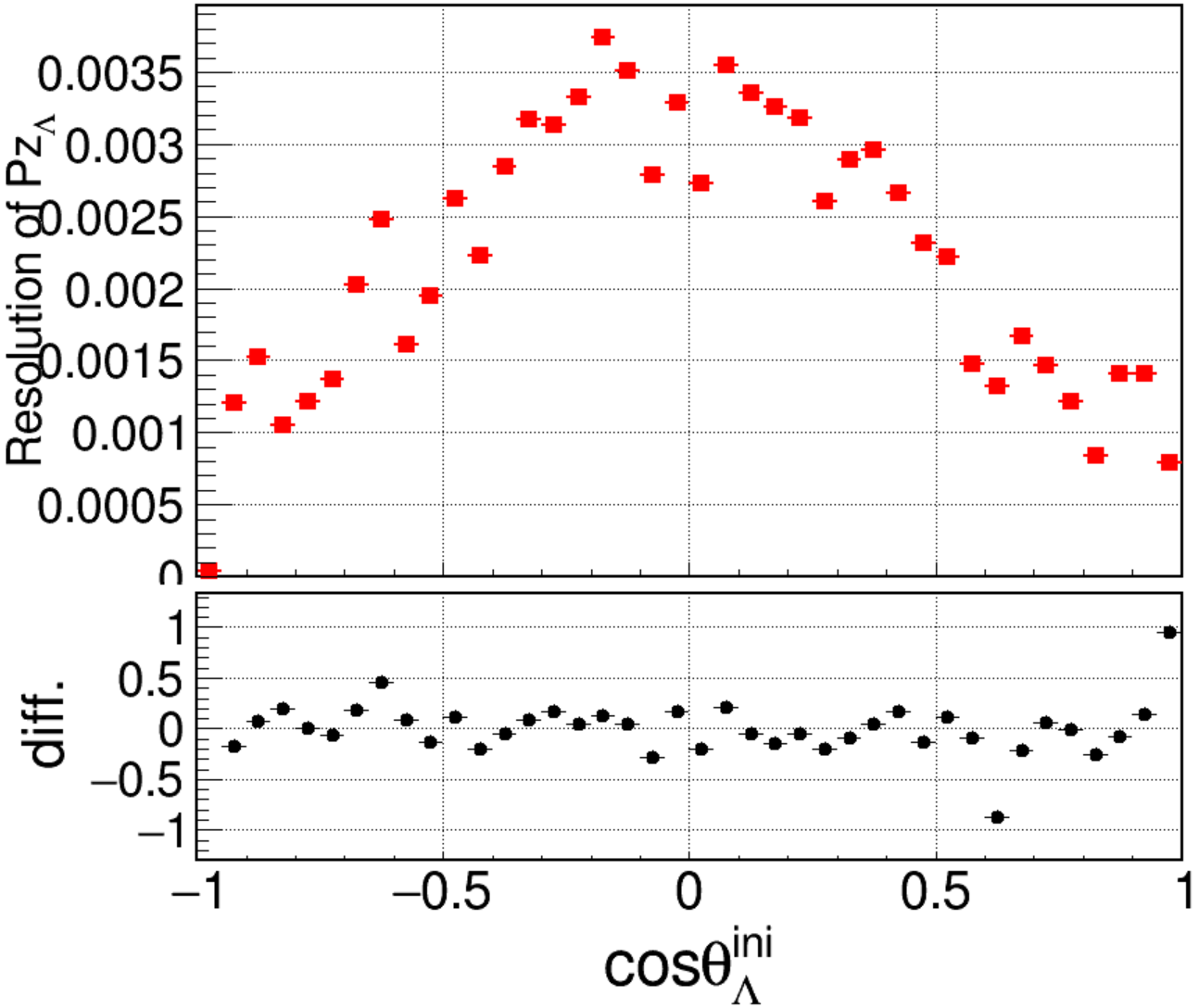 [Speaker Notes: /ustcfs/BES3User/2021/ypei/BESIII/Lambda/WriteMemo/Check/STLamcos/JianyuCode/IniVtx/VertexStudy/Draw/picture]